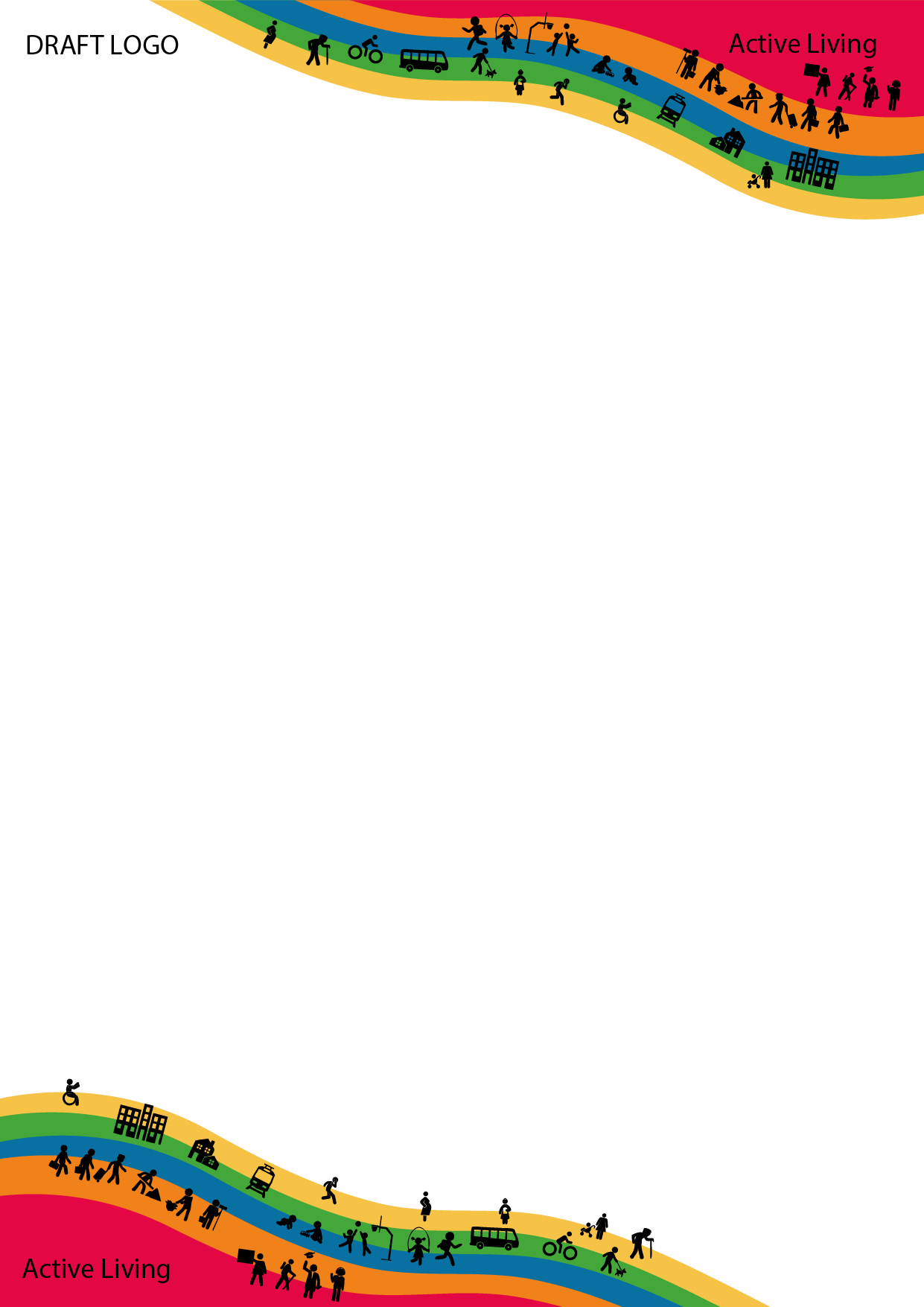 Be Screen Smart
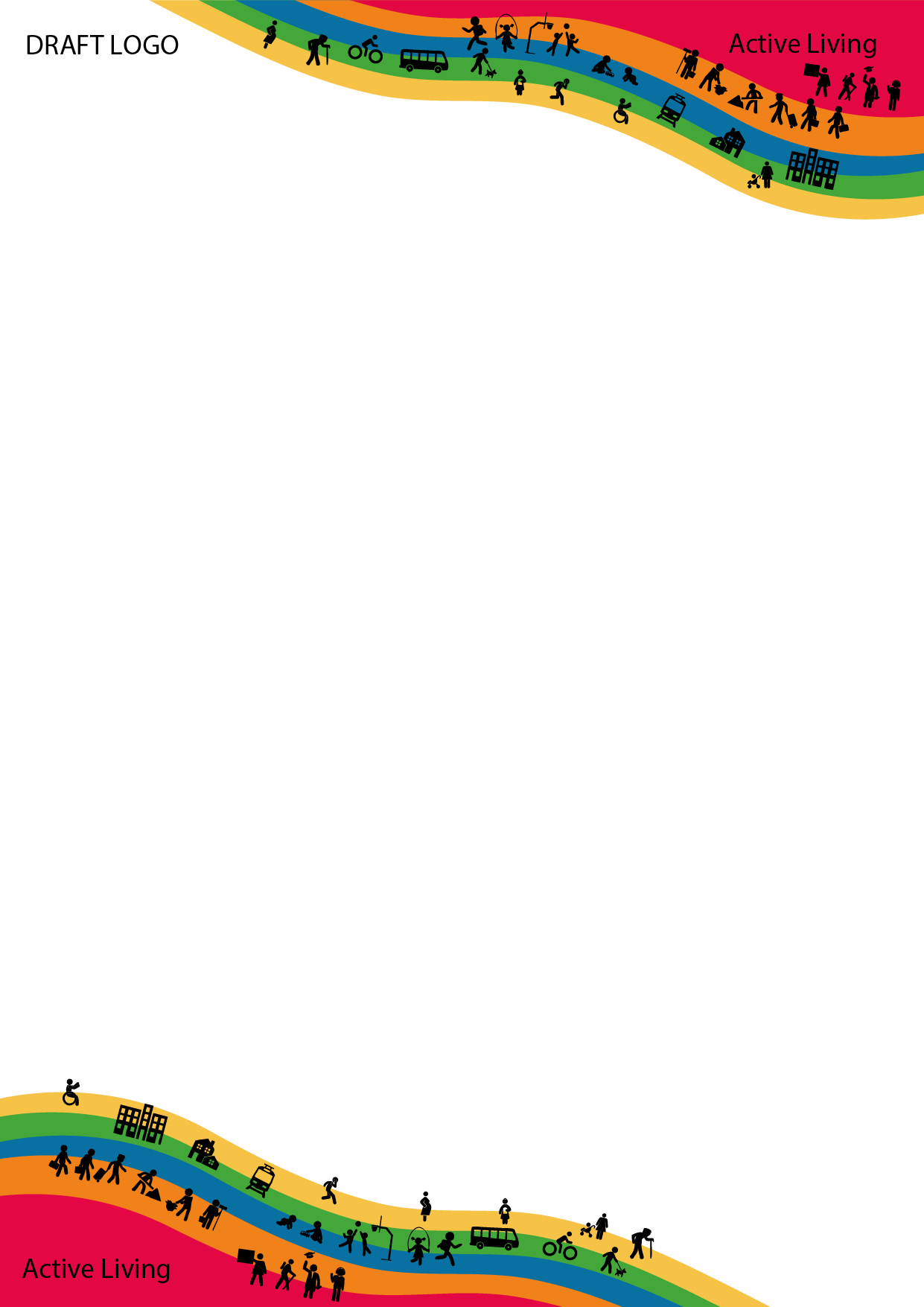 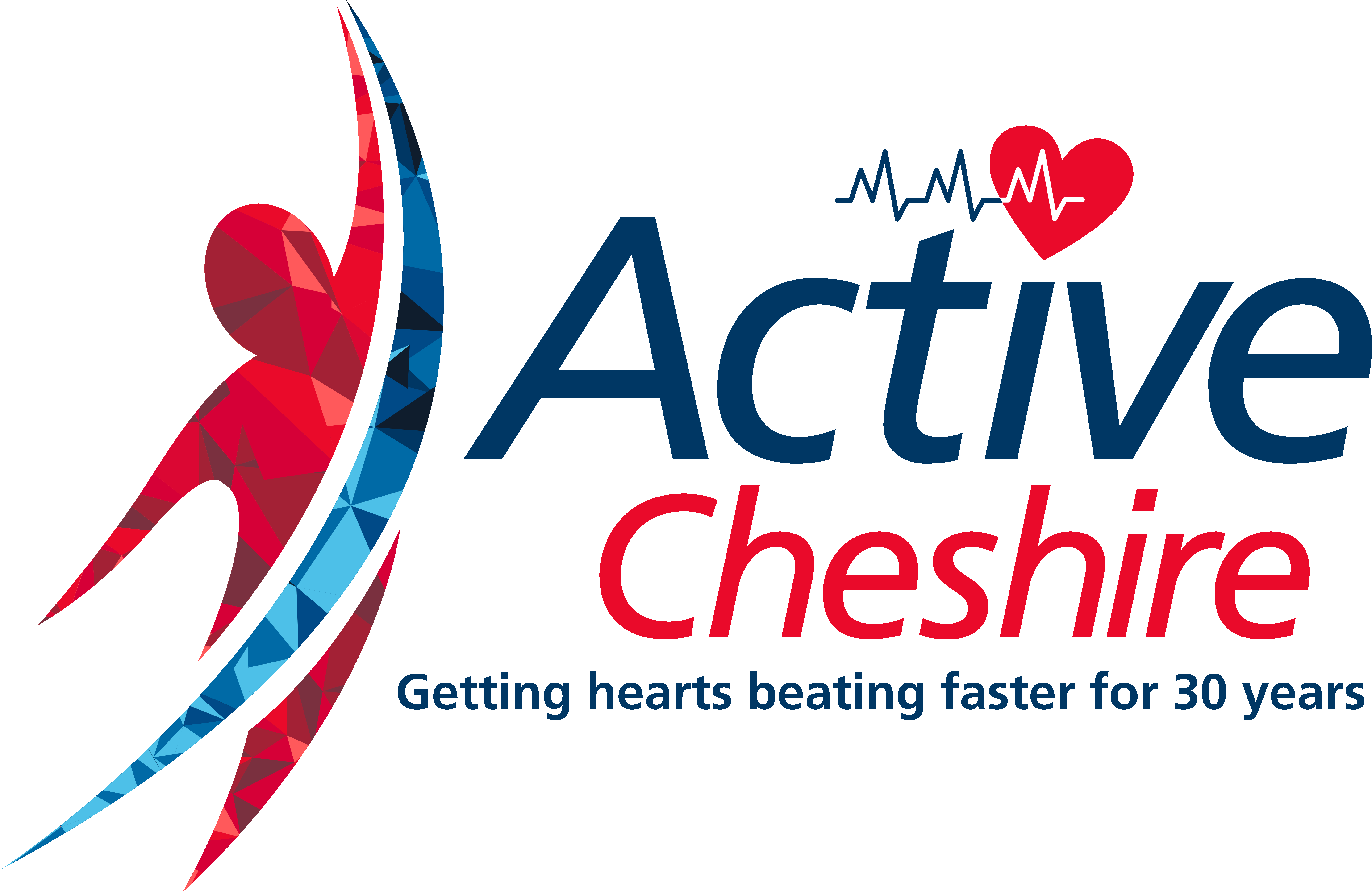 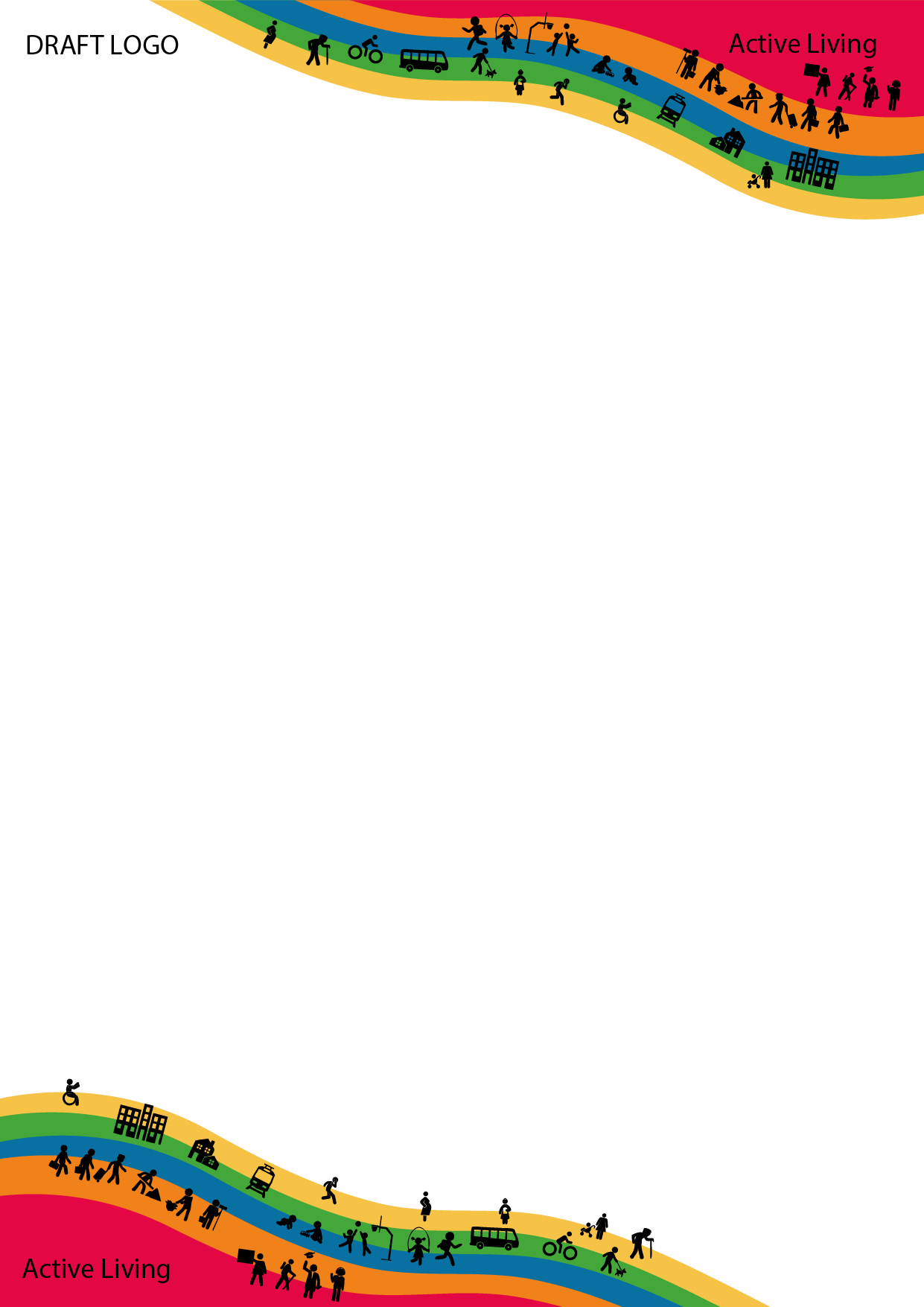 Introduction
Thank you for agreeing to participate in the “Be Screen Smart” project. There are many benefits to using screens/digital devices; academically, professionally and recreationally.  However children & young people are spending too much time with screens.

It is important to assist children, young people and their families to find the right balance, fun and engaging alternatives to screen time, opportunities to explore their own ideas and creations, enjoy each other’s company and take pleasure in the world around them. By implementing the lesson plans within the classroom we hope to help pupils include more screen-free activities into their free time while cutting down on the time they spend on screen-based activities such as watching TV, surfing the internet and playing computer games or spending time on social media. 

By consulting with children on how to best balance their use of digital technology, we could help them turn digital technology into a tool for creative expression, participation, play or learning. Schools could teach children how to search for high-quality information and distinguish fake news through their mobile phones. In doing so, they will be training children to use technology purposefully while negotiating and overcoming its distracting elements. Learning how to stay focused on a task despite technological interference will likely be an important skill in the future.
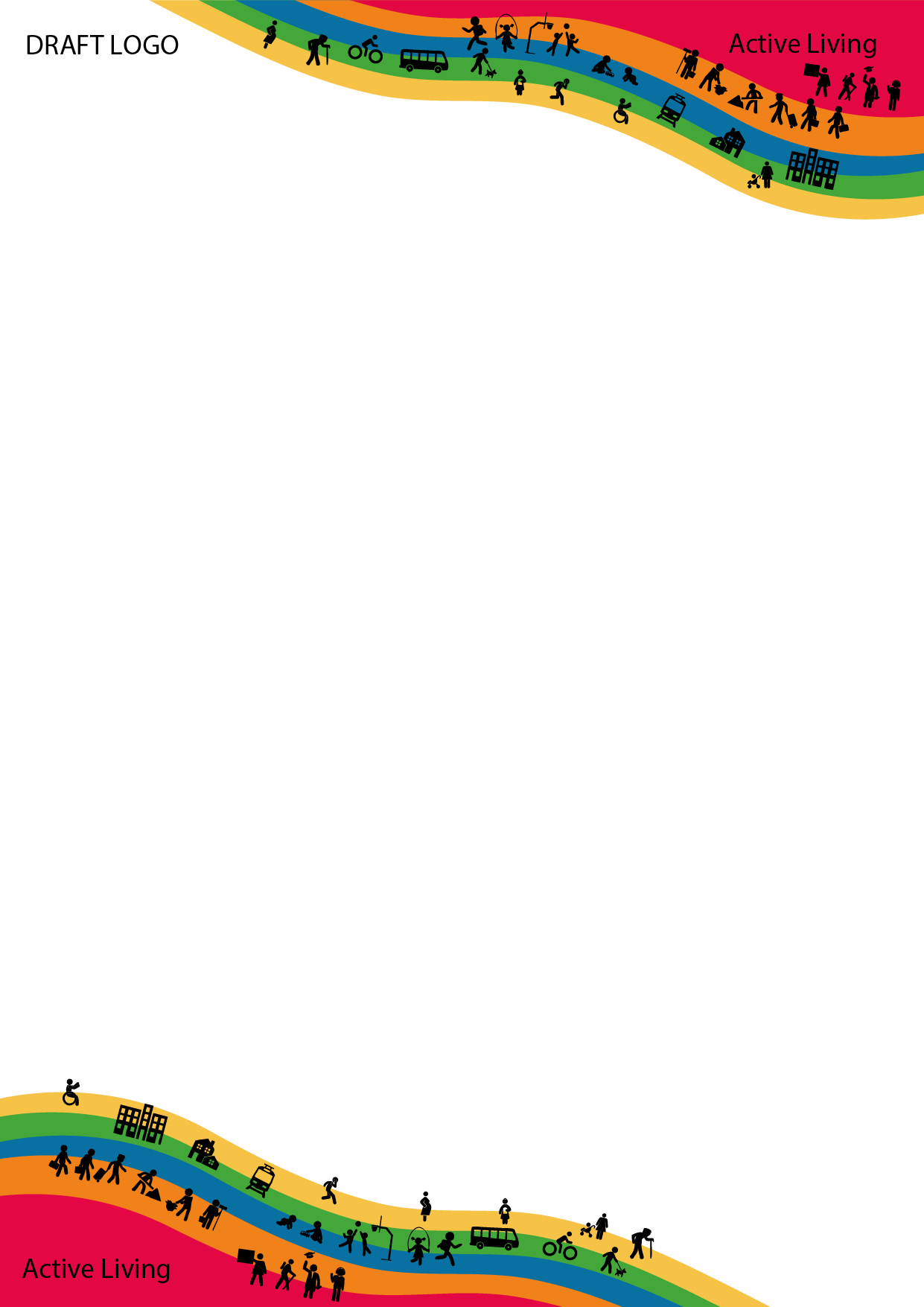 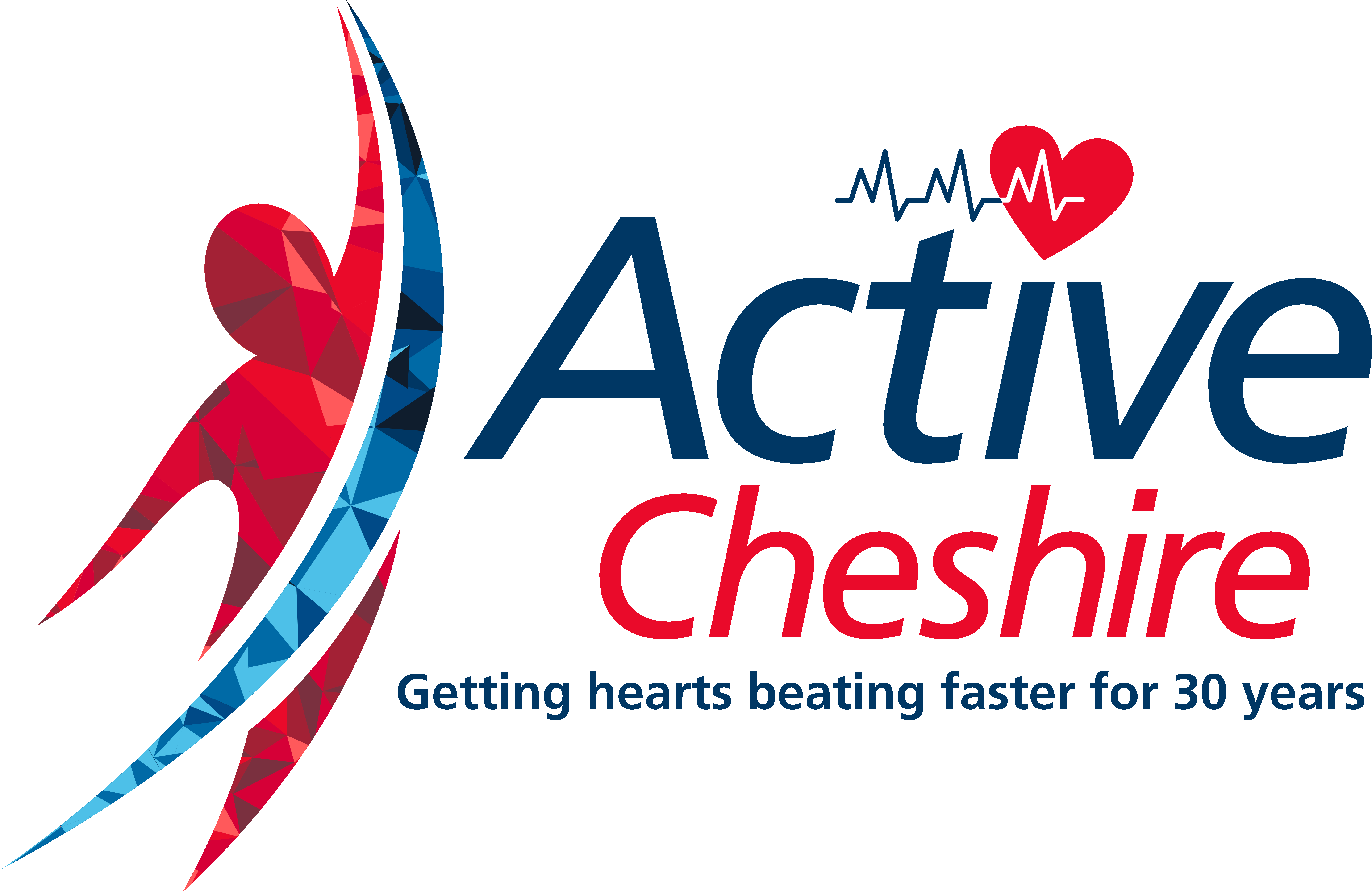 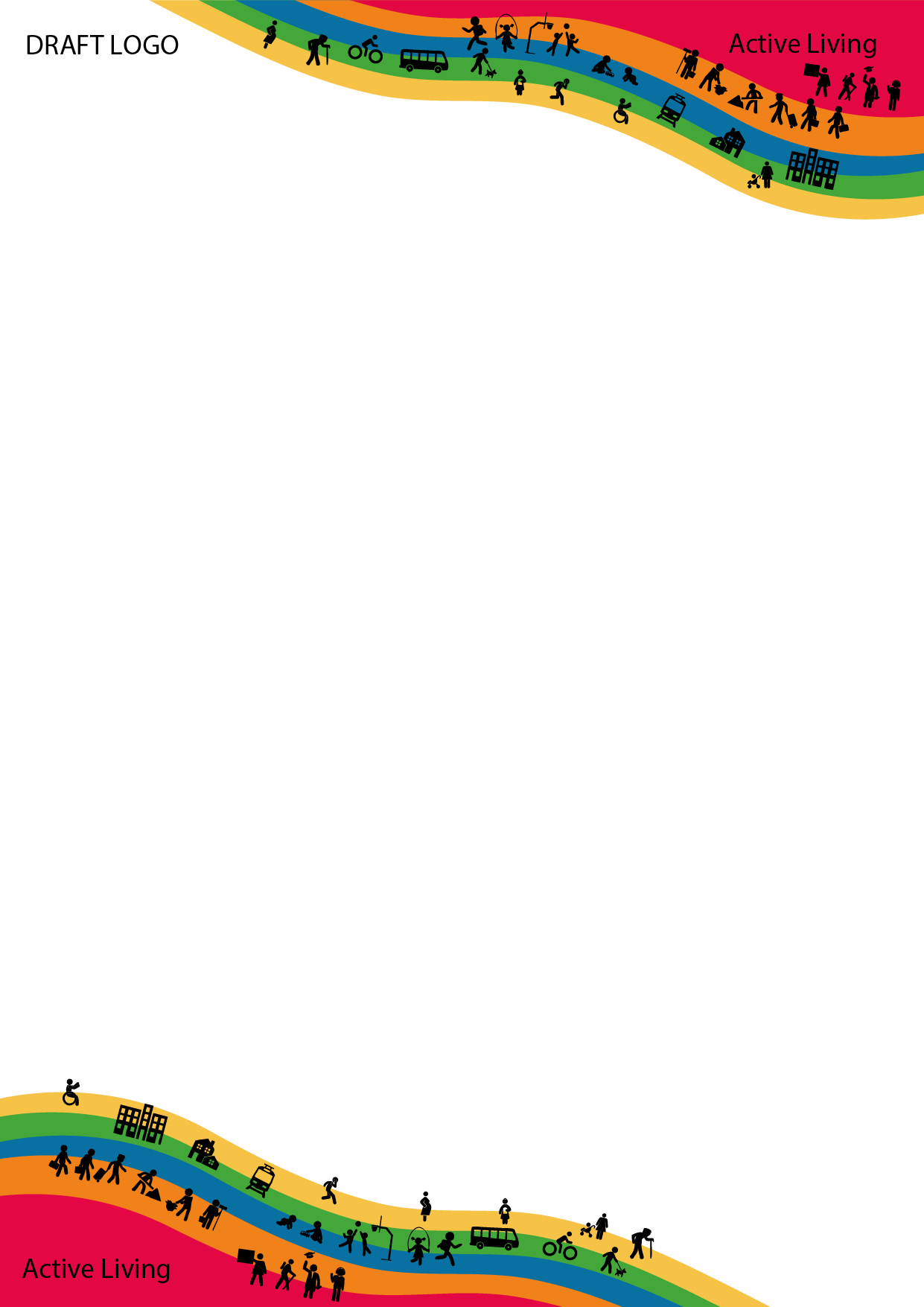 Lesson Plans
During the lesson plans pupils will be given the opportunity to track their time spent on screen-based activities. They will then be challenged to reduce entertainment screen time and instead do fun screen-free activities. 

To reach the optimal results from the Be Screen Smart project your school could implement the following:

As part of the Health & Wellbeing programme every year group could take part in the Be Screen Smart project together as a whole school approach. 
Introduce the Be Screen Smart project via school assemblies or parent workshops. Invite parents to the assemblies/workshops to inform them that their child will be taking part in the Be Screen Smart project and that parental involvement & parental support is crucial.
Share Screen Time Family Tips PowerPoint presentation on school website and social media accounts.
Send a text message or email to parents directing them to the school website for more information on the Be Screen Smart Project. Also ensure a letter for the Parent/Guardian & School Be Screen Smart Pledge is sent home.
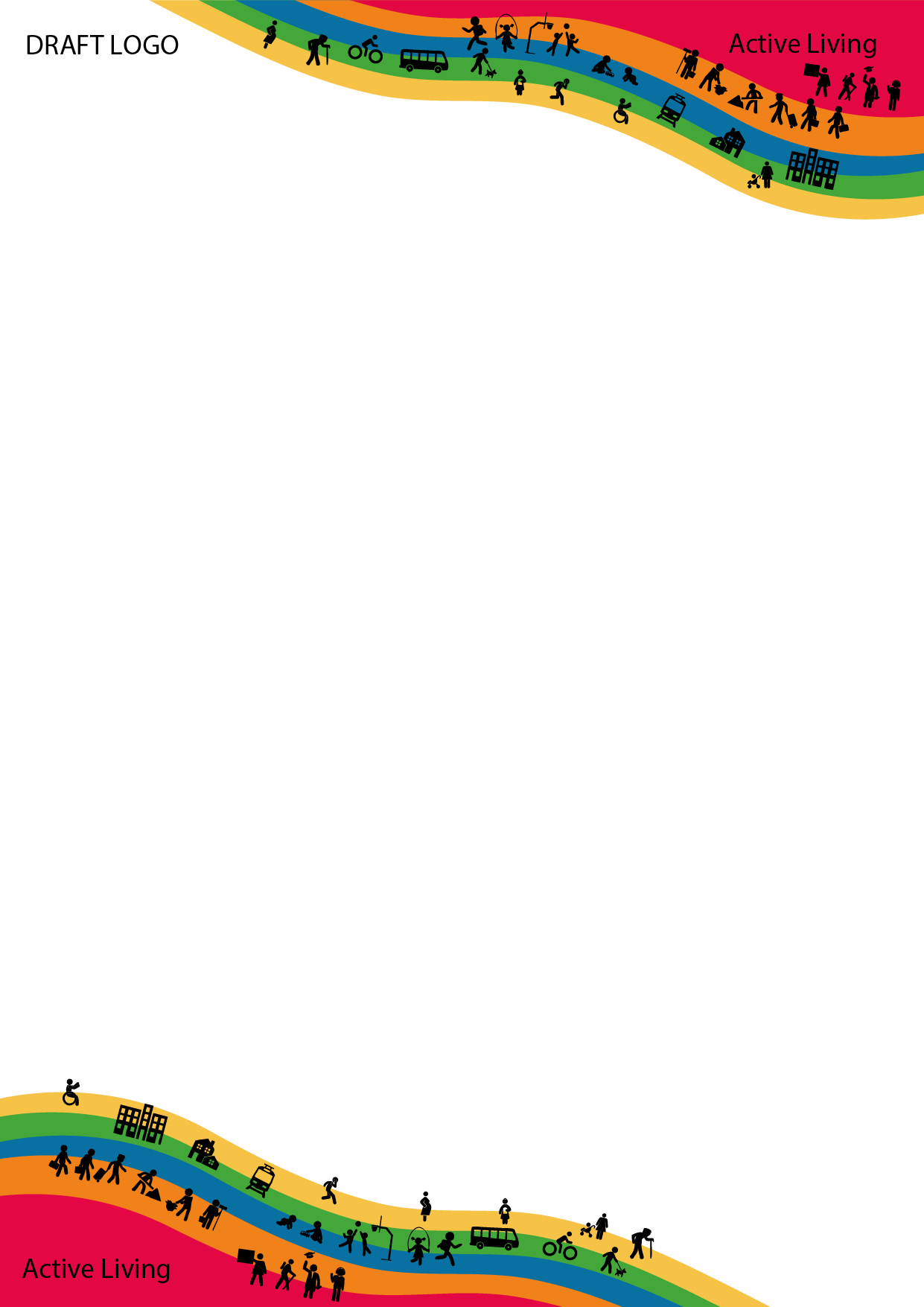 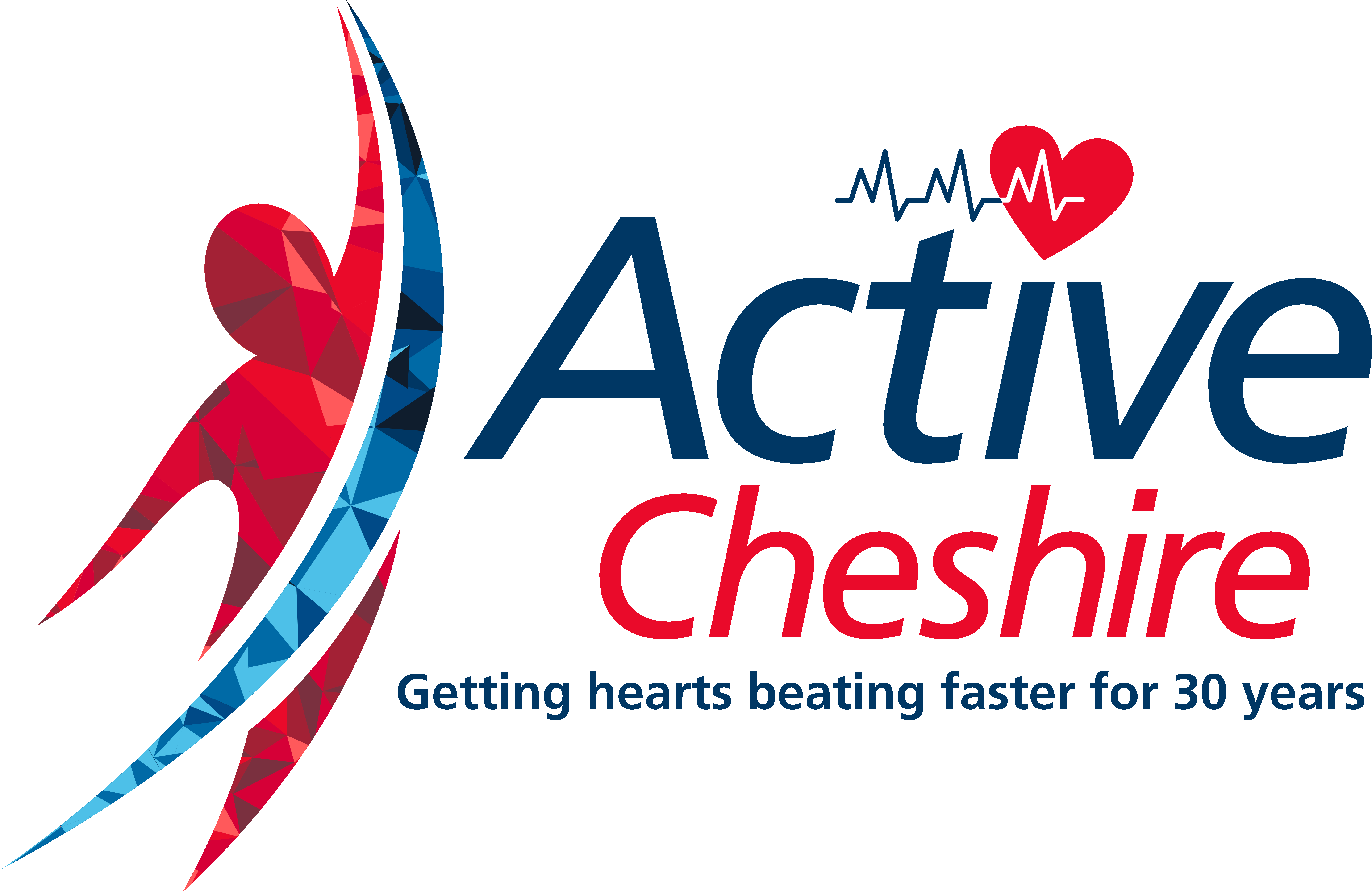 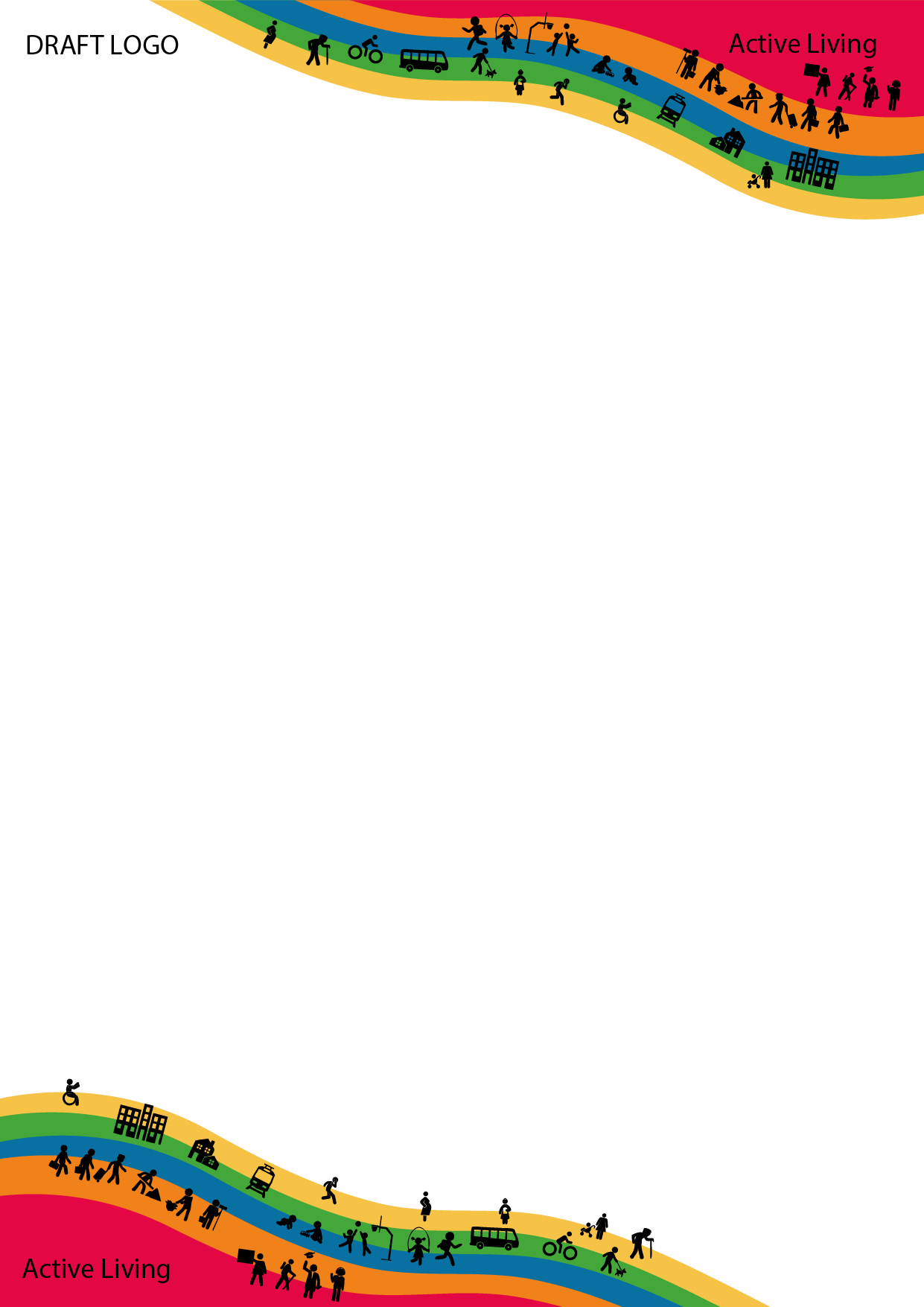 Lesson Plans Introduction
How to deliver the lesson plans to pupils from P1 to P7

Three sessions need to be delivered over a period of 3 weeks (P1 to P7). Parental involvement is important and parents should be informed after session 2 through a letter about the Be Screen Smart project outlining how their child will be involved with the Be Screen Smart project and a Be Screen Smart School Pledge Card detailing information and tips for parents on how to support their child/ren. Please see below a summary breakdown of the sessions. The sessions are explained in detail over the pages.

SESSION 1 Introduction

In this session you will ask pupils to track the time they spend on screen-based activities before they know the overall goal of this project.

SESSION 2 

This session provides pupils with an overview of the Be Screen Smart project. It also provides them with an opportunity to identify screen-free ways they would like to spend their free time while at home or in their neighbourhood which will prepare them to take part in screen-free activities.  Parents will also be informed about the Be Screen Smart Project.

Session 3 In this session you will discuss with pupils their homework task and get feedback from them.
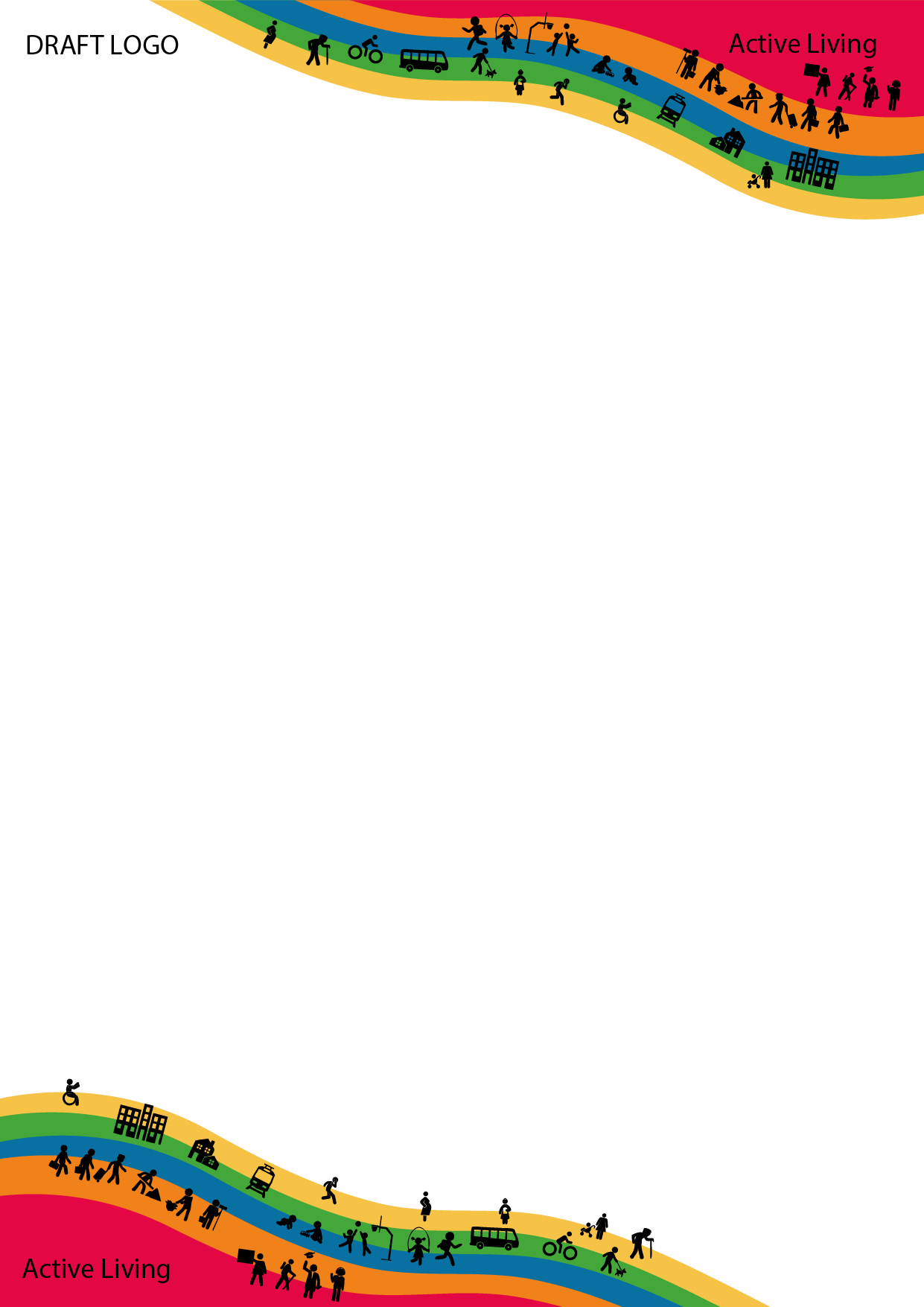 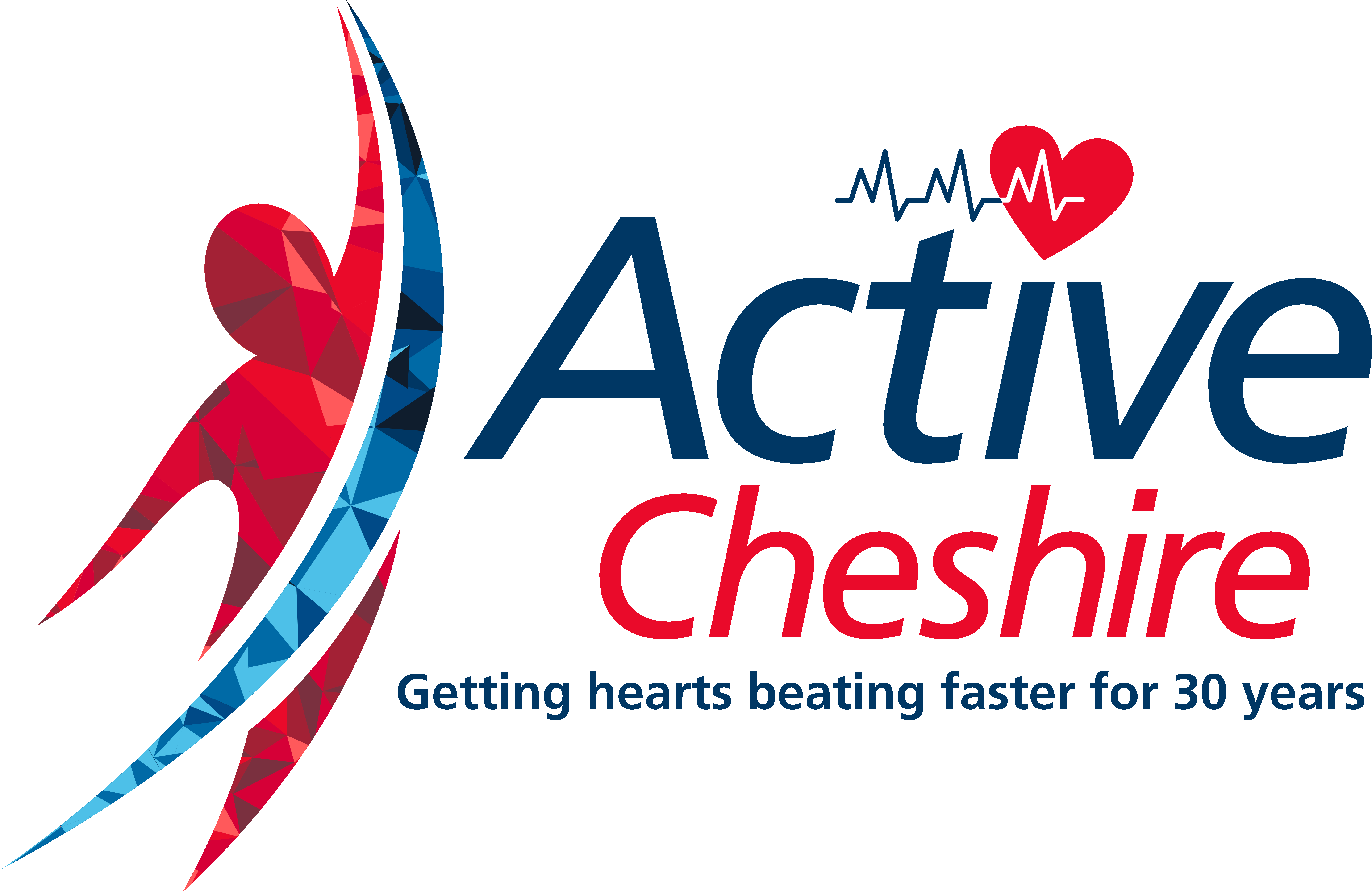 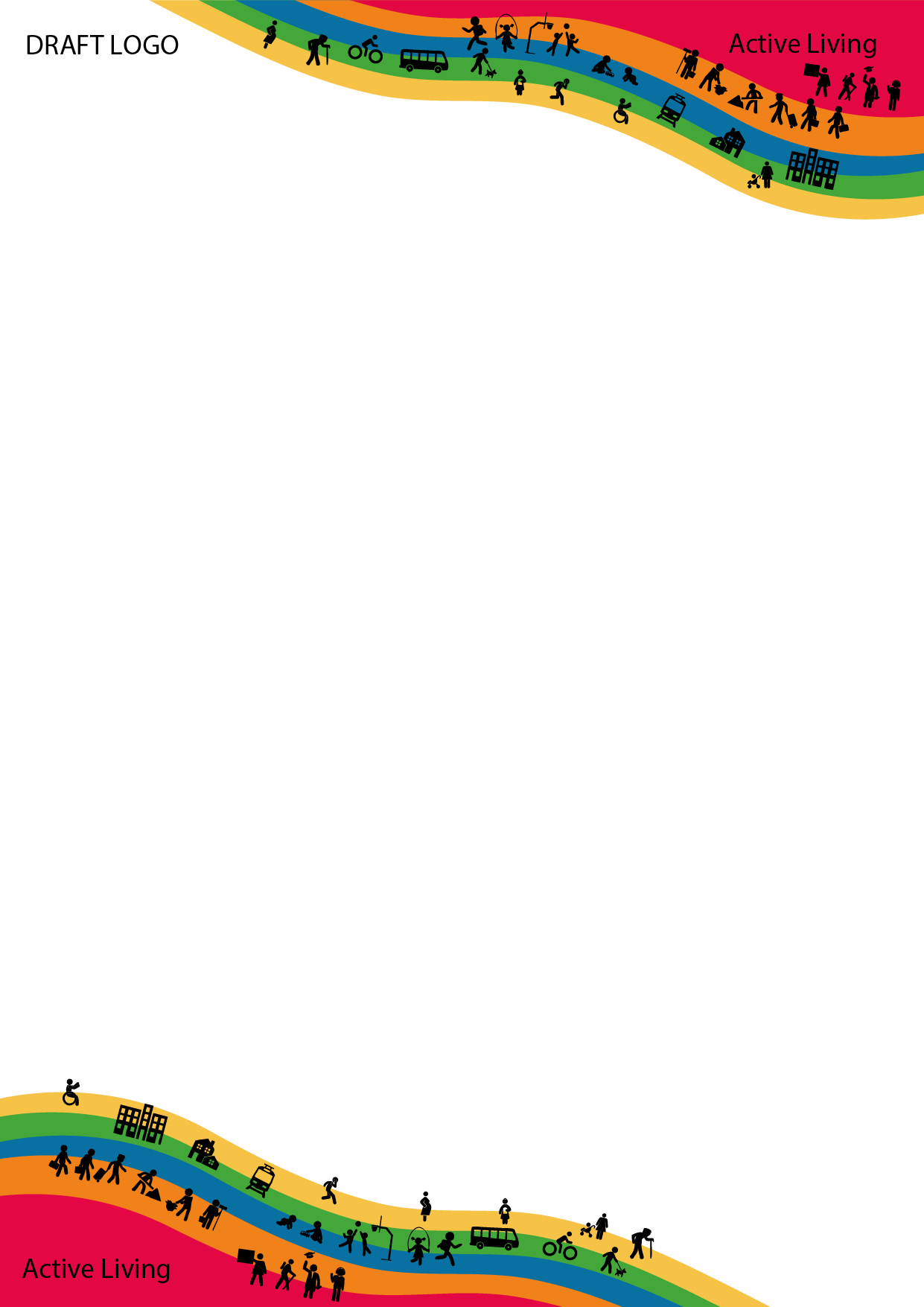 Lesson Plan 1 for P1 to P7
BACKGROUND

This introduction session asks pupils to track the time they spend on entertainment screen‐based activities with their parents at home before they know the overall goal of the project.
Learning Intention

To increase pupils understanding on how much time they spend on screens for entertainment.
Track pupils screen‐based activities, such as watching TV, surfing the internet, and playing computer games over a period of time at home. 
Success Criteria
I can:

Understand how much time I spend on screen time for entertainment
Track my screen‐based activities, such as watching TV, surfing the internet, and playing computer games over a period of time at home.

TIME NEEDED
10 - 15 minutes

GETTING READY
Screen Time Tracking Form and Example
Review Frequently Asked Questions
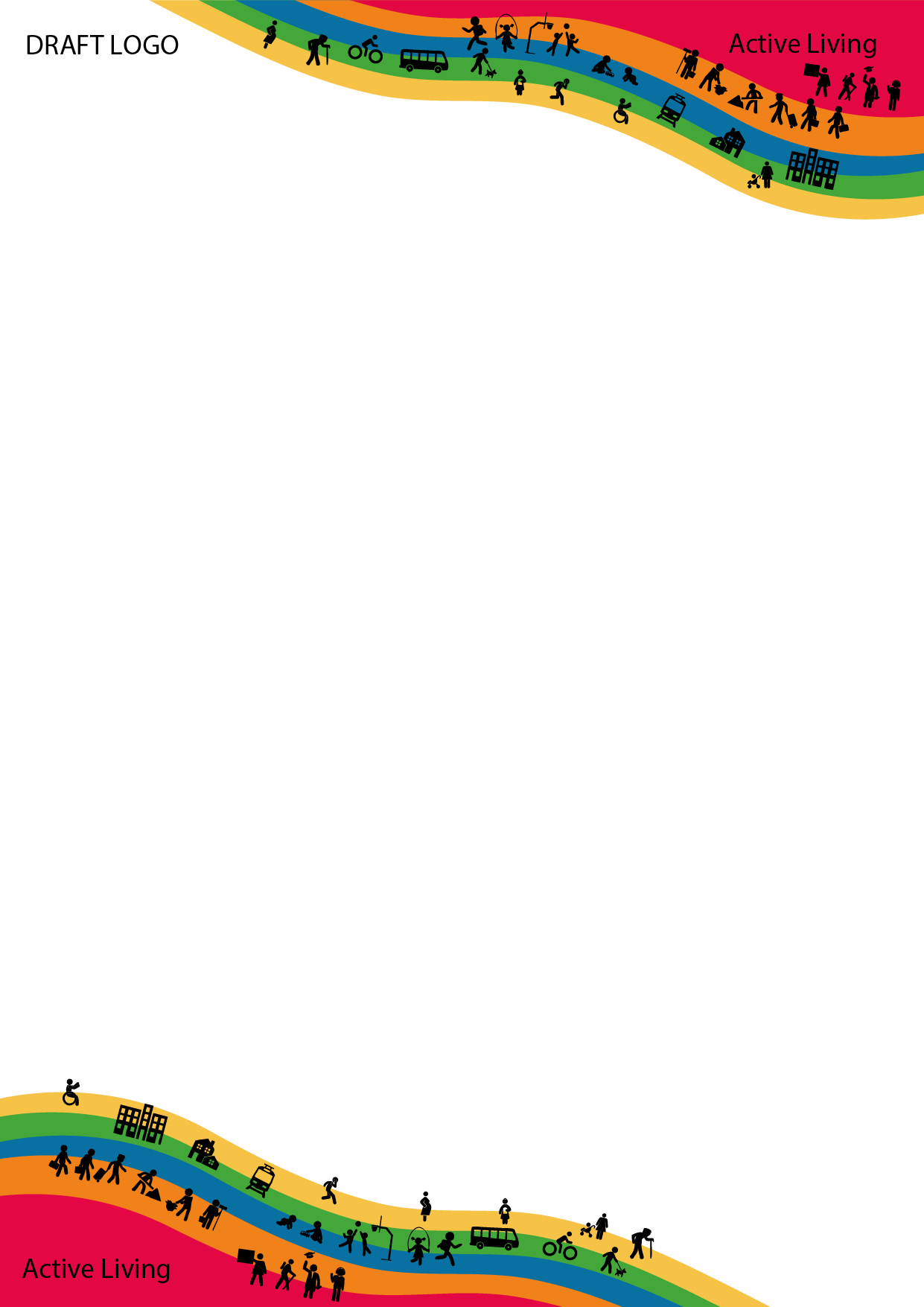 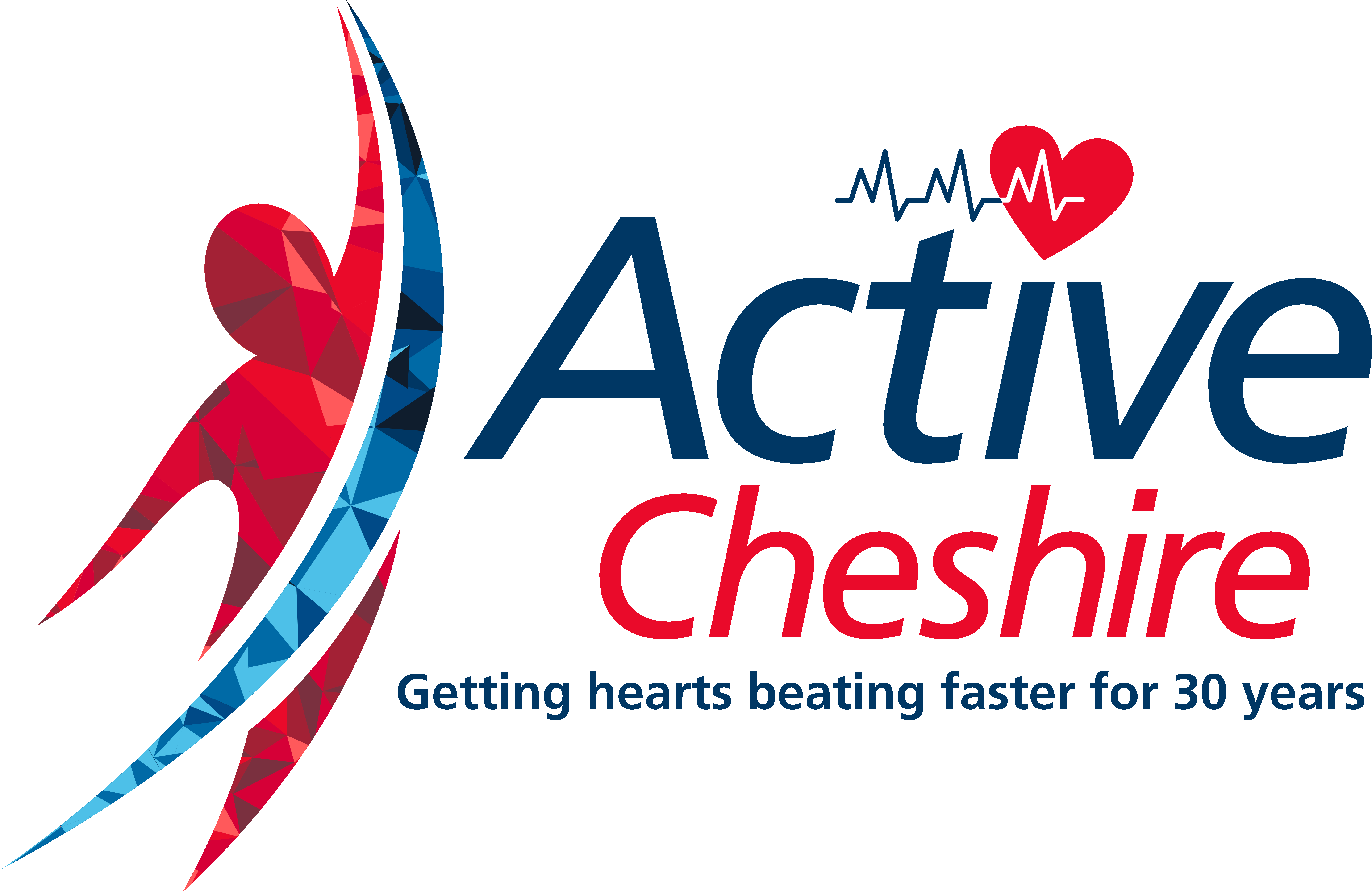 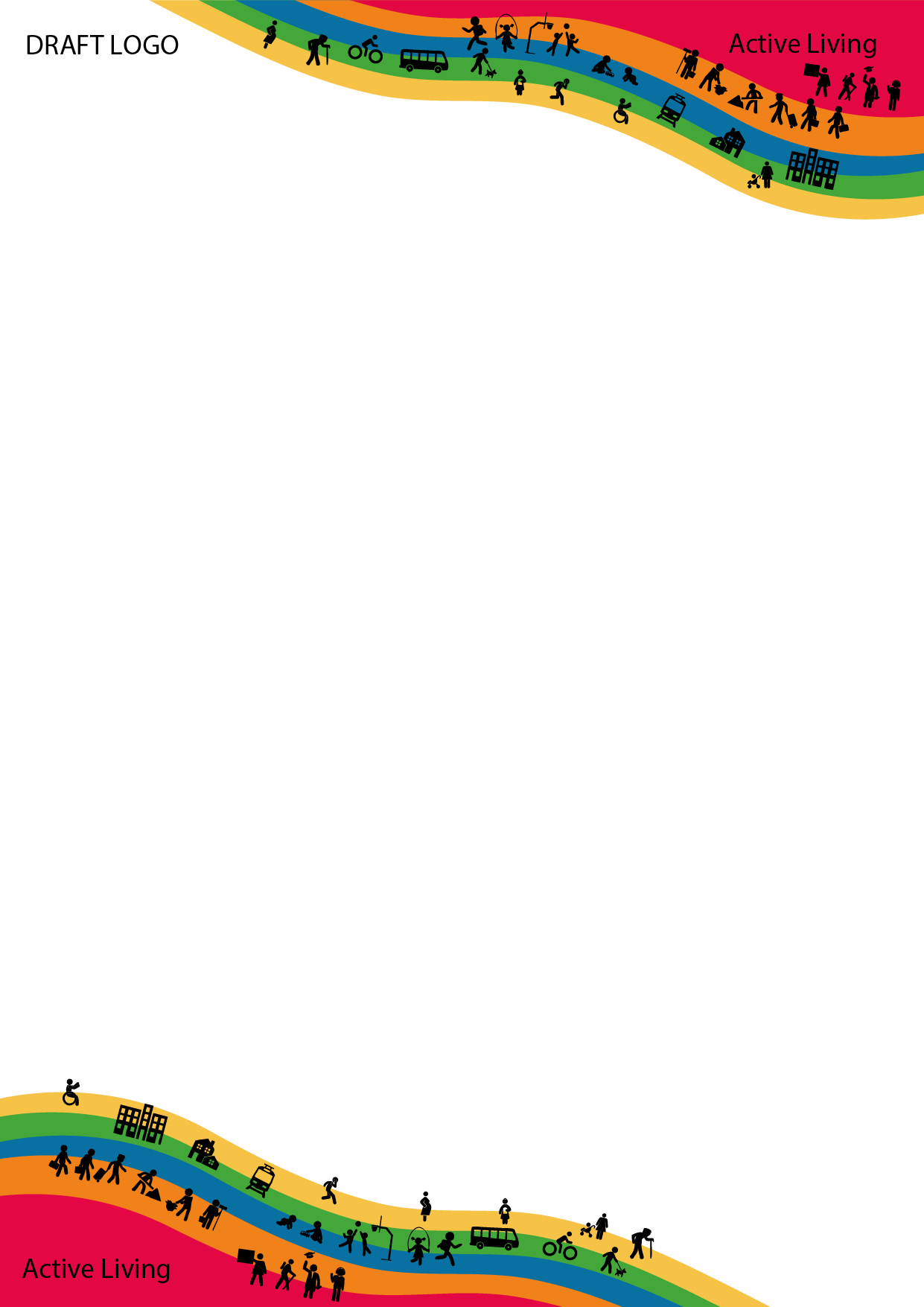 Lesson Plan 1 for P1 to P7
Activity Steps with Pupils

Tell pupils you have got an exciting project for them over the next week and you are not going to give them the details of the project until later, but for now, they can begin the project by taking the tracking form on screen time for entertainment home & ask their parent/guardian to note the time they spend watching TV, surfing the internet, on social media and playing computer games (note to teacher: There is no need to provide further details on this project until you meet for Session 2).
Hand‐out the Screen Time Tracking Form and Example and discuss with pupils. Explain that you are asking them to track their screen‐based activities (involving the TV, computer games, surfing the internet, social media) on just three days at home with their parents. Two of those days will be on a weekday (Monday through Friday) and one of those days will be over the weekend (Saturday or Sunday). Tell pupils you would like them to fill the form out as they do a screen‐based activity. Inform the pupils they will not be judged on their hours of screen time. Note that it’s important to fill the tracking form out honestly. For younger pupils please send a note home in the homework jotter to parent/guardian requesting they help their child fill in the tracking form.
Go over the Tracking Form and Example with the class to show how to fill in the Daily Total Screen Time and the Average Daily Time Spent on Screen‐Based Activities (See Example). Ask pupils if they have any questions about their homework task.
Ask pupils to return their completed forms on the date you will meet for session 2.  Session 2, should be ideally scheduled 7 days after the introduction session 1 (please check the calendar before setting the date for Session 2 in order to allow enough time for pupils to track their screen time on two weekdays and one Saturday or Sunday).
Make sure pupils take the blank tracking form & example home with them. Also send a copy of Frequently Asked Questions home to guide parent/guardian.
Over the next few days, remind the pupils to complete their Screen Time Tracking Form.
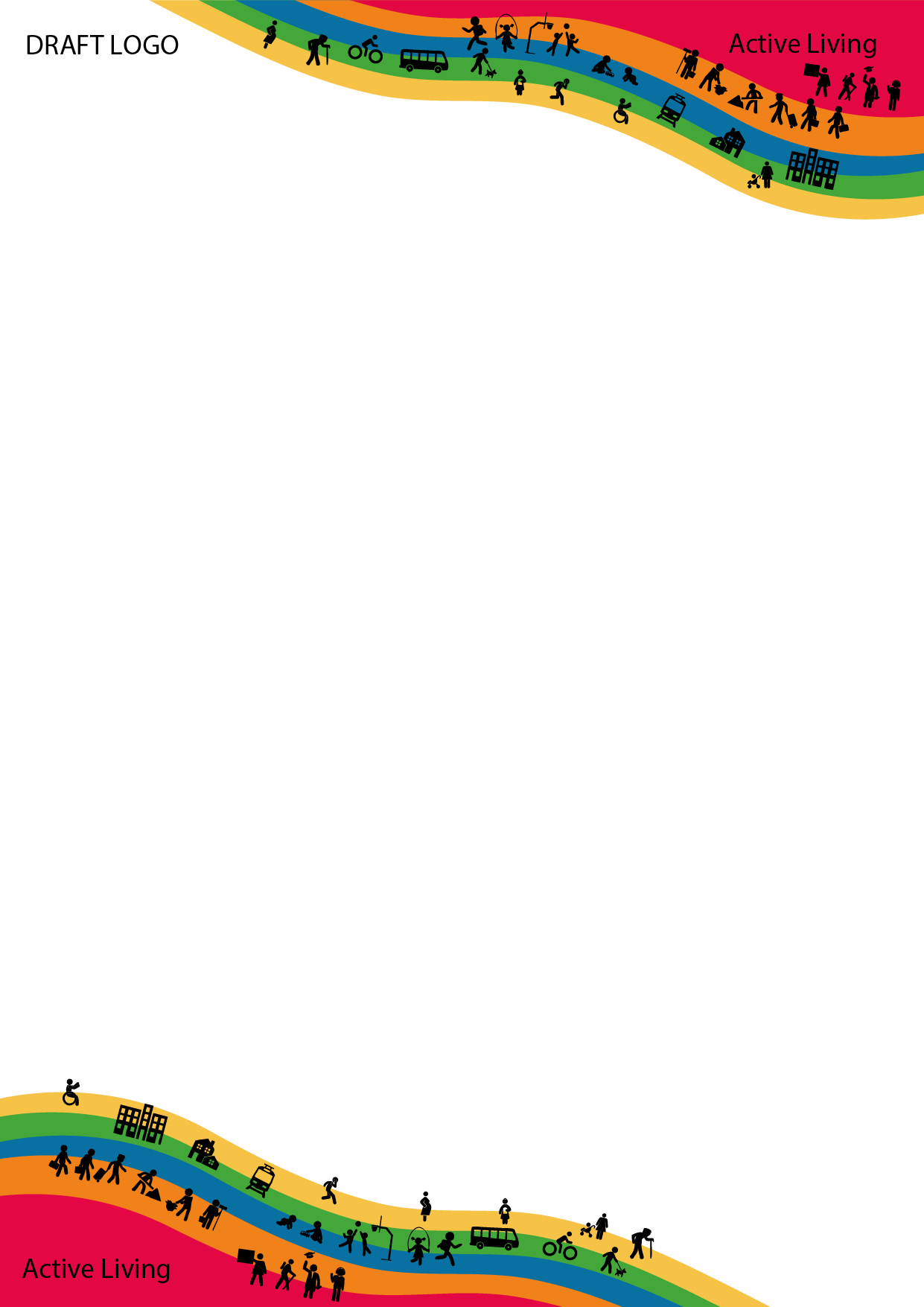 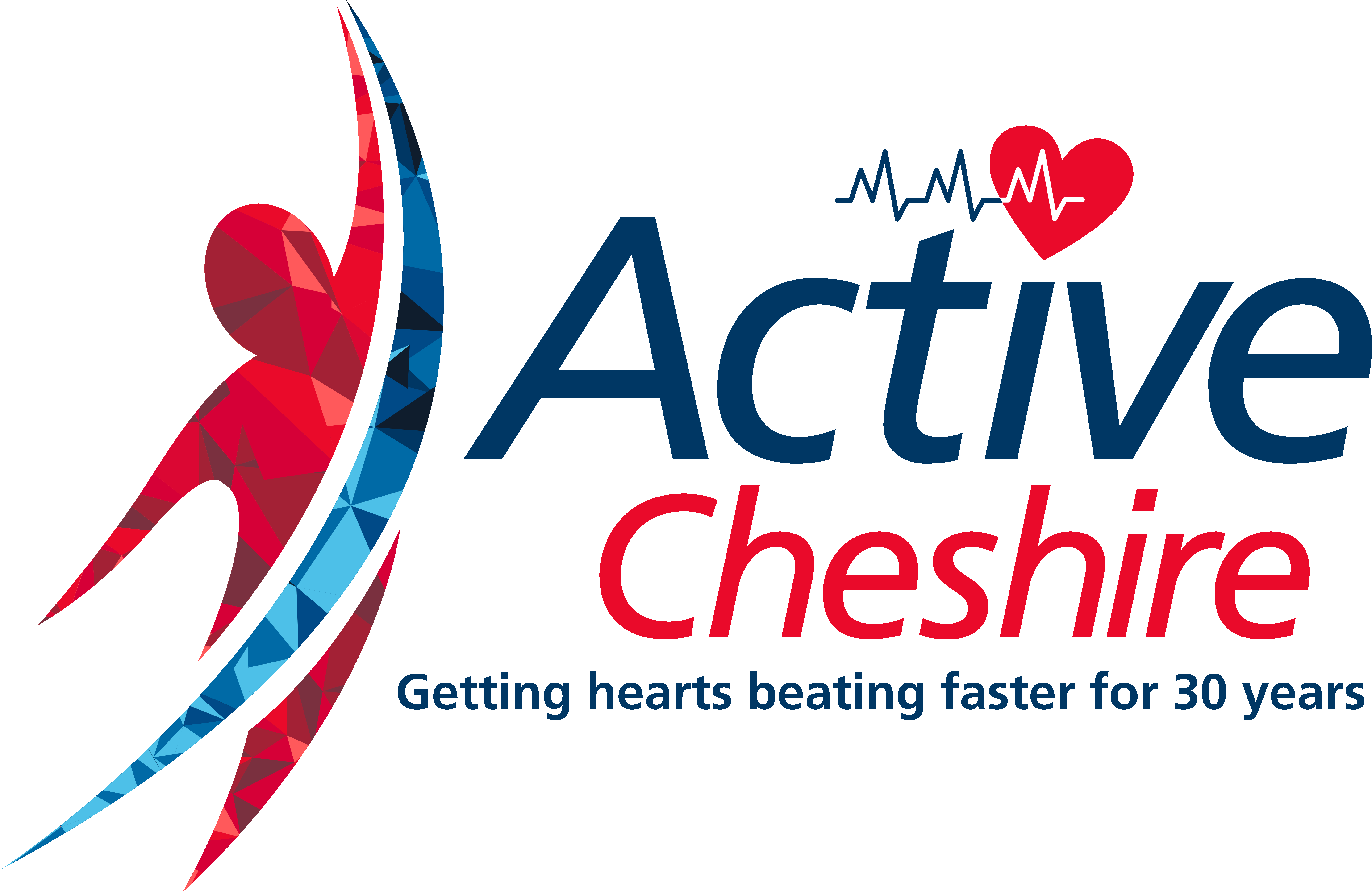 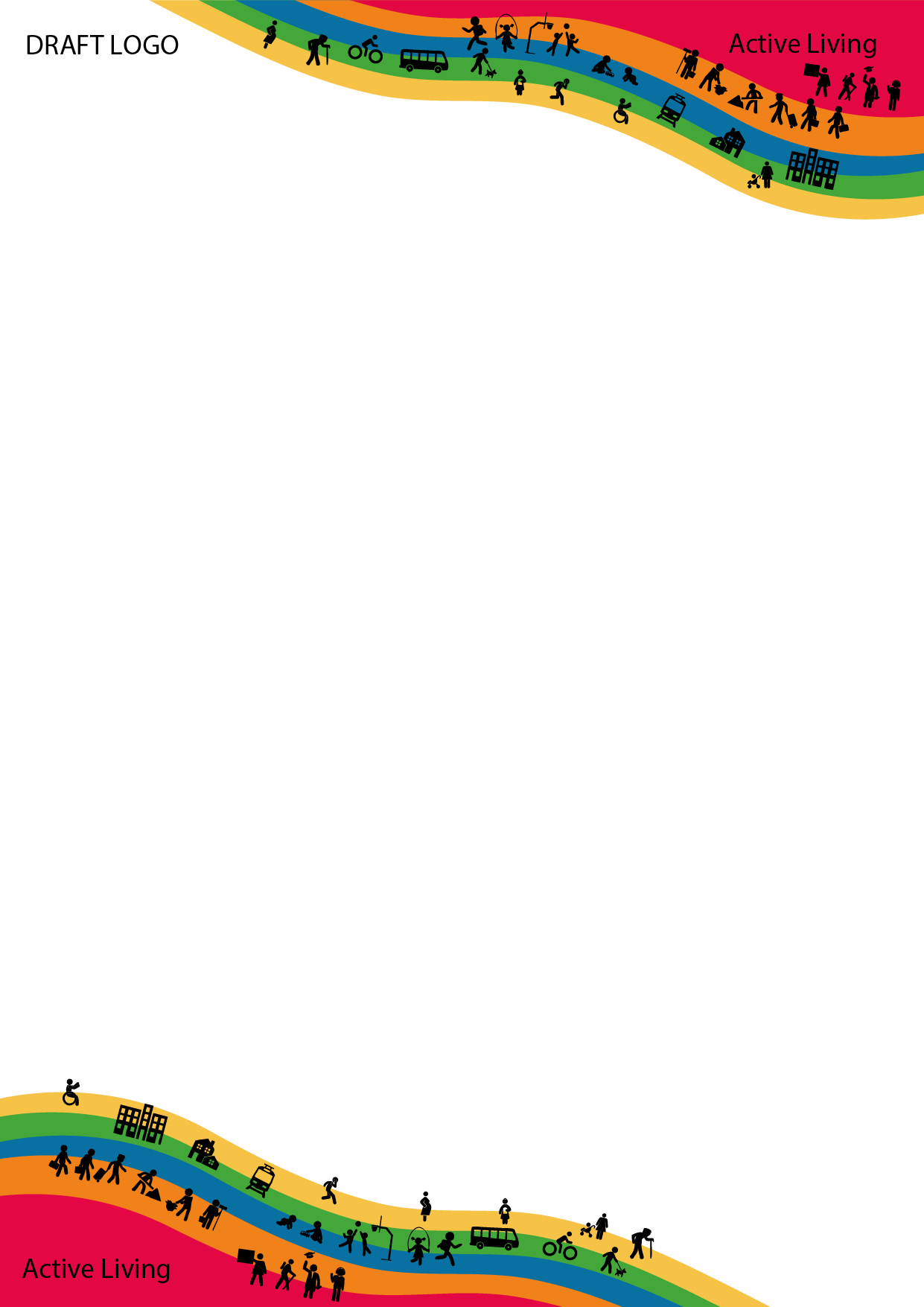 Lesson Plan 2 for P1 to P7
BACKGROUND

On average young people in the United Kingdom spend the same amount of time on screen-based activities as they spend in school. This session provides pupils with an opportunity to identify screen-free ways they would like to spend their free time while at home or in their neighbourhood and become familiar with the screen time guidelines.
Learning Intention
Learner will:

Identify screen‐free activities and understand the purpose of the Be Screen Smart project. (P1 to P7)
Success Criteria

I can:
Understand the impact of having too much screen time and how this affects my health. (P1 to P7)
State what is screen time (P3 to P7)
Explain/identify the guidelines for entertainment screen time(P4 to P7)
Identify screen-free activities I like to do during my free time. (P1 to P7)
TIME NEEDED: (45 minutes)

Send information below home
Letter for Parent/Guardian
Be Screen Smart School Pledge
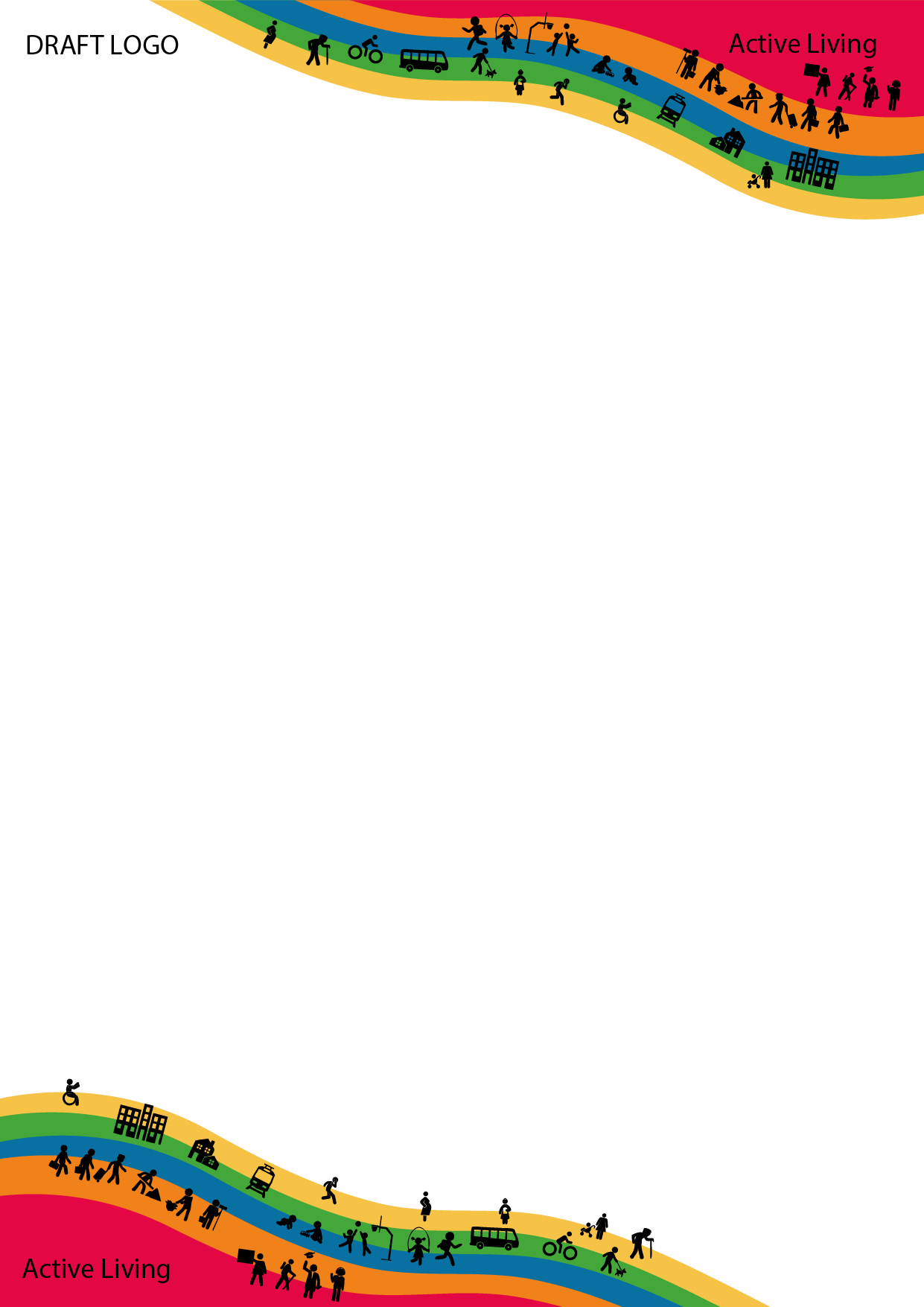 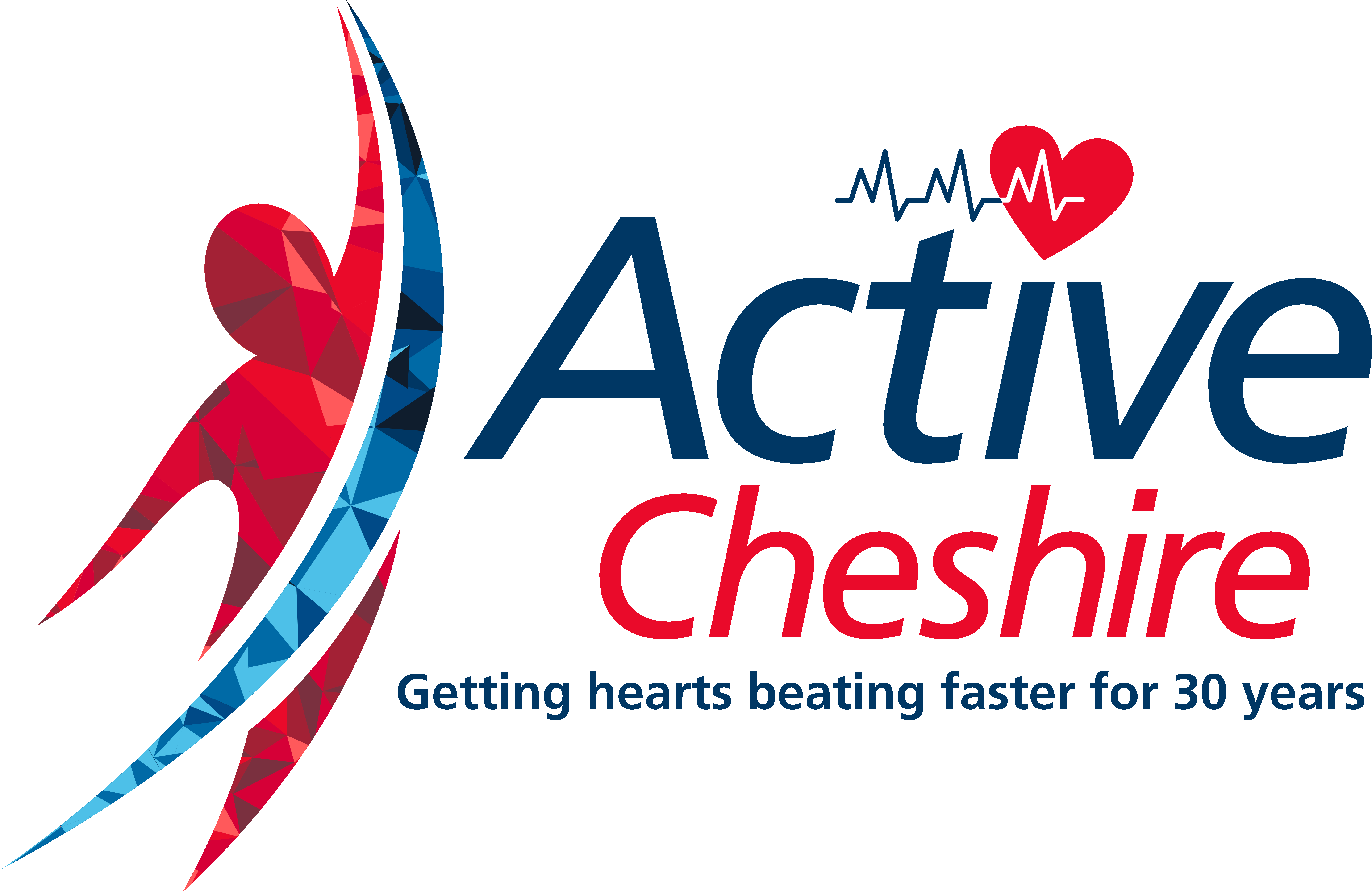 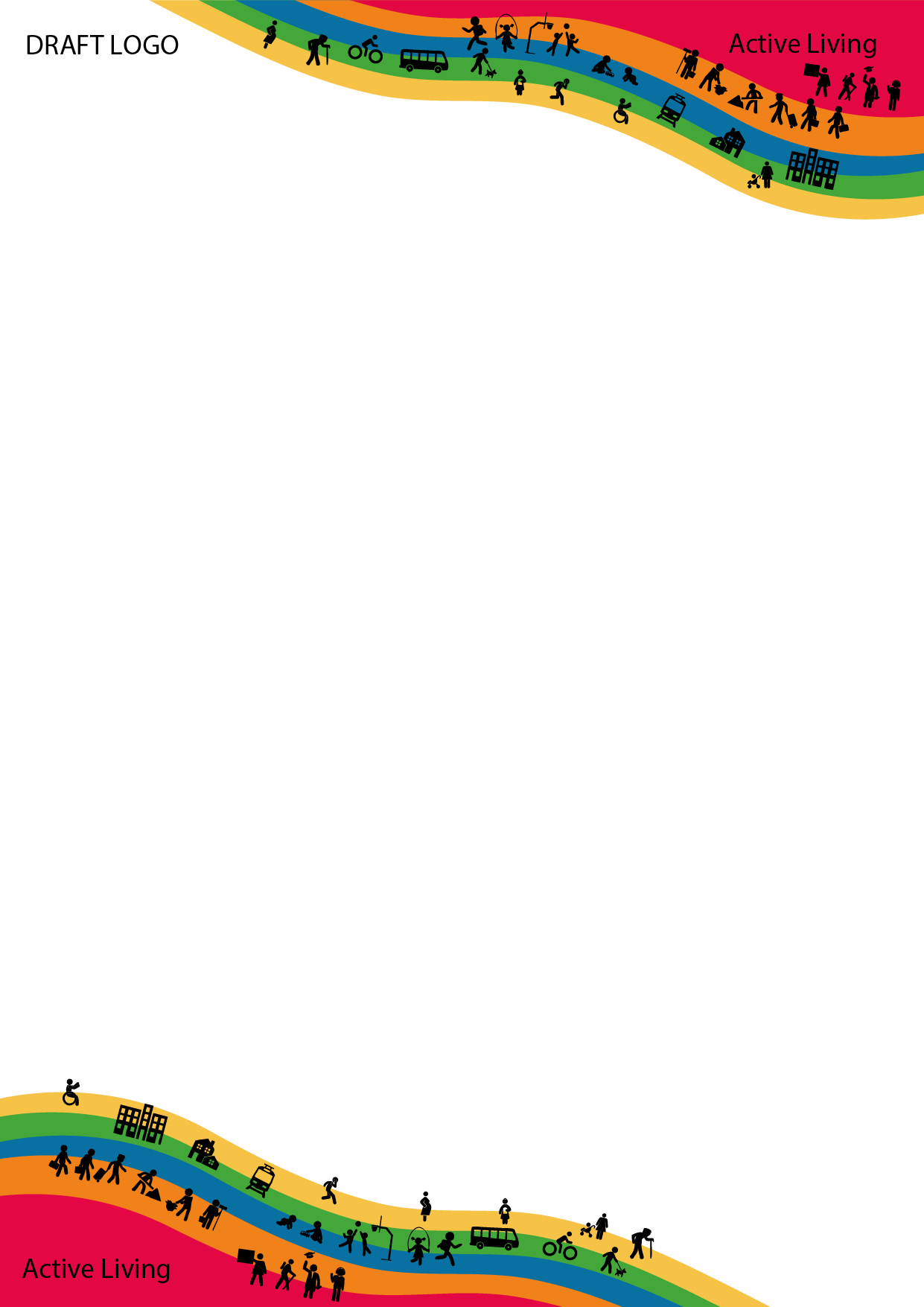 Activity Steps with Pupils - Primary 1
Circle Time – Teacher Led

Introduction:

Discuss with class the benefits of using screens for learning and connecting with family and friends. 

Collect screen time tracking forms.
Ask the question, “What do you like to do when you are not in school?”
Screen/non-screen sorting activity: Ask the pupils what is a screen and non-screen activity?  
Teachers note - provide a sheet of pictures with screen/non-screen activities or use resources from classroom such as:  smart board, computer, iPad, mobile phones & toys, books, colouring sheets etc or take class outside and explore non-screen activities which the children enjoy doing.  Discuss with class their favourite activity.
4.  Ask the pupils: “Who likes to watch T.V, spend time on the computer, use iPad or play computer games?” Make a chart of the results from question 4 (picture form, tally chart, bar chart etc incorporating math skills).
5.  Ask the pupils: "What do you like to do when you are not in school & which does not involve T.V, computer, games or iPad?"  Non-screen activities example:  playing outside, going to the park, playing indoors, reading, drawing, riding bikes, playing with a ball etc spending time with family & friends without screens.
6.  Make a chart of the results from question 5 (picture form, tally chart, bar chart etc incorporating math skills). Please note the chart should have the pupils name next to activity or the pupils photo.
7.  Discuss what is good for health, for example: Exercise, physical activities, eating fruit and veg. 
8.  Homework Task:  Do 1 or more activities during the week that does not involve a screen e.g. play outside, go to the park, play a board game, draw a picture, paint or something of your choice. Write down what you did & bring to class.
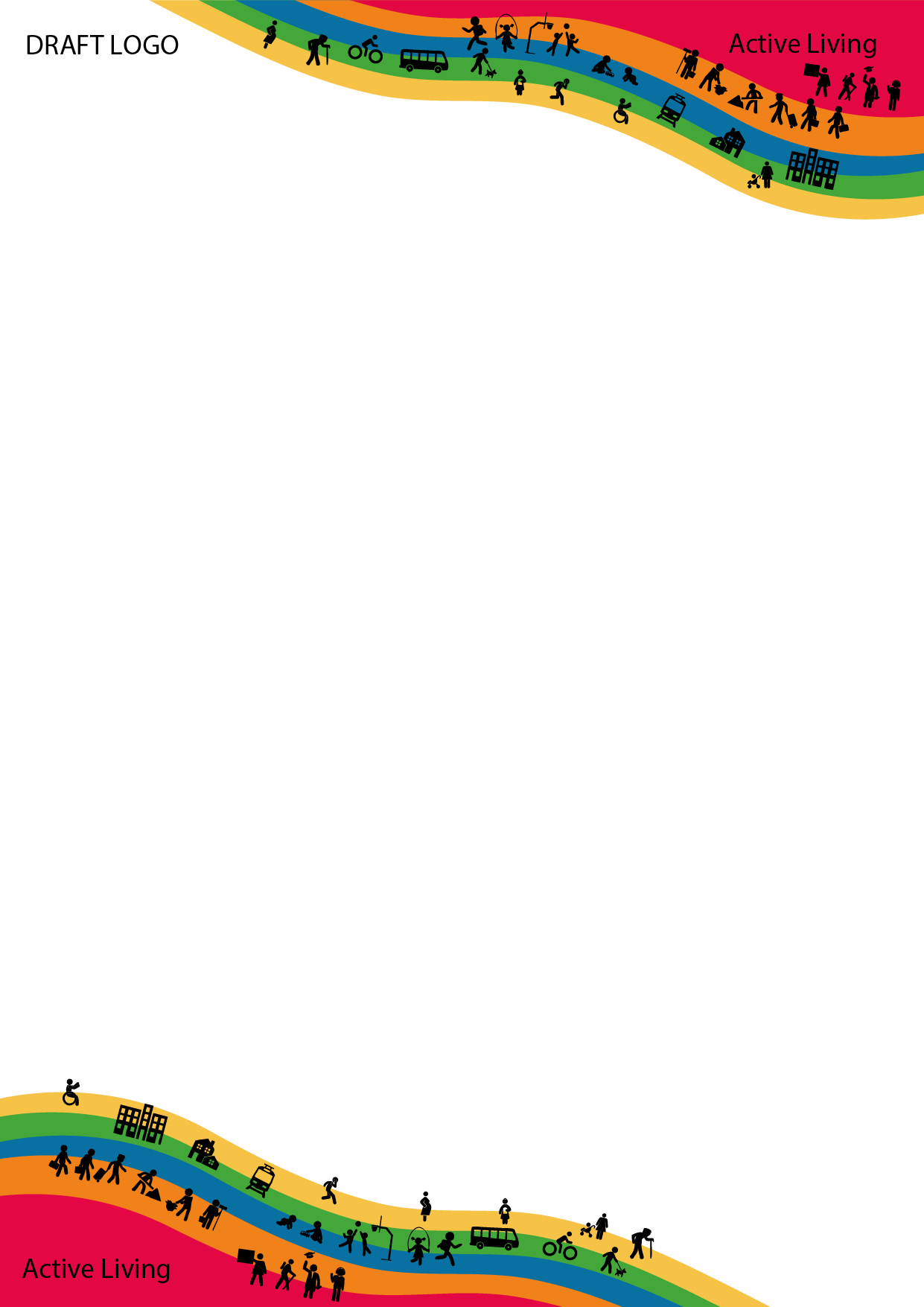 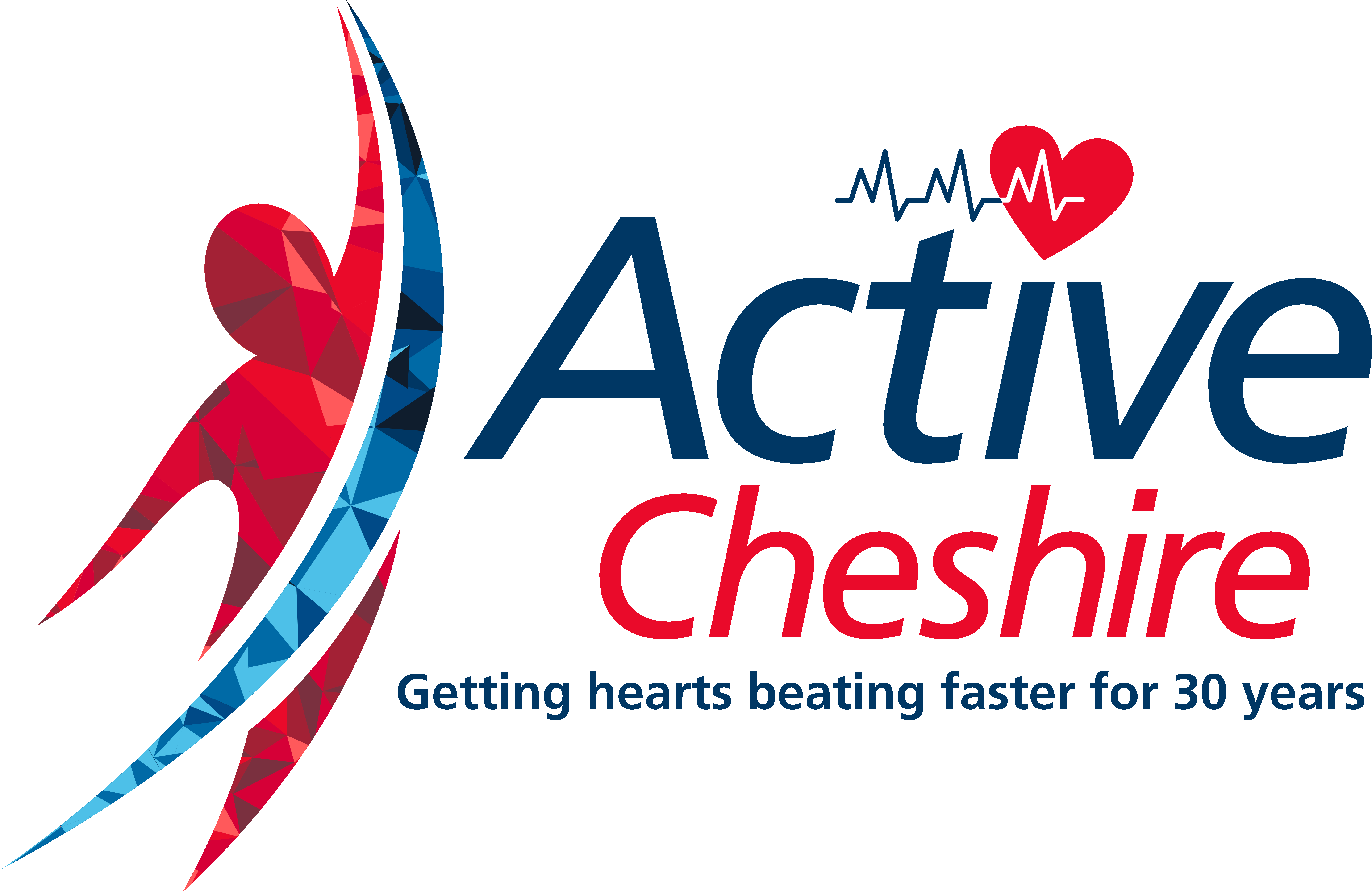 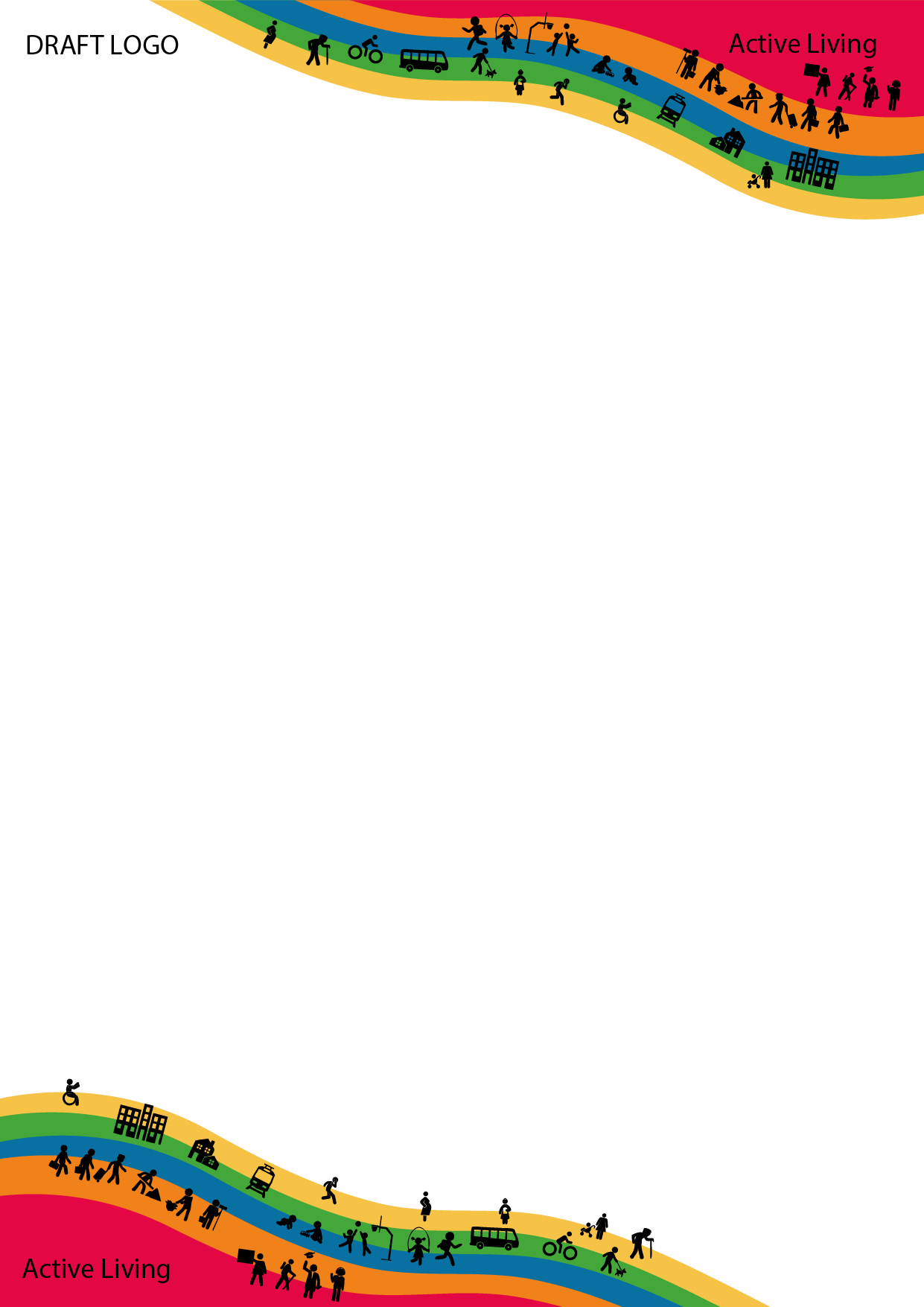 Activity Steps with Pupils - Primary 2
Circle Time – Teacher Led

Introduction:

Discuss with class the benefits of using screens for learning and connecting with family and friends. 

Collect screen time tracking forms.
Ask each pupil to list 3 activities they like to do after school which do not involve screens.
Pupils take part in a screen free activity either as a class indoor or outdoor. 
Class create a screen free book.  Pupils draw a picture of their favourite screen free activity and get them to write a brief description about the activity: why they like the screen free activity or take a photograph of each pupil doing their favourite non-screen activity with a brief description.  Teacher can put the book together and read to class.  Class can share/read to other pupils. 
Discuss what is good for health, for example:
Exercise, physical activities, eating healthy
Non-screen activities: playing outside, going to the park, playing indoors, reading, drawing, riding bikes, playing with a ball etc
Spending time with family & friends without screens

Homework Task: Do 2 or more activities during the week which do not involve a screen e.g. play outside, go to the park, play a board game, draw a picture, paint or something else of your choice. Write down what you did & bring to class.
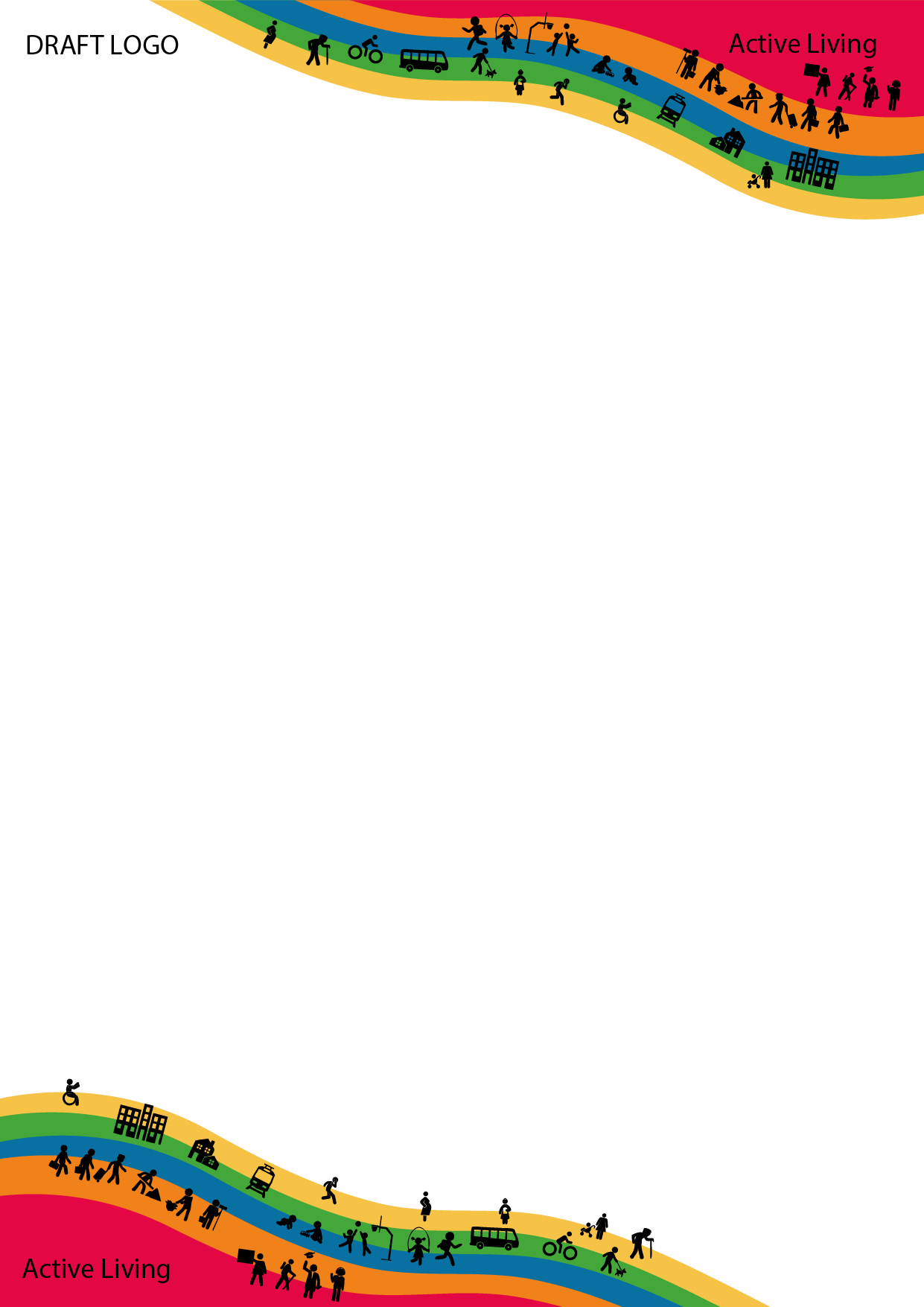 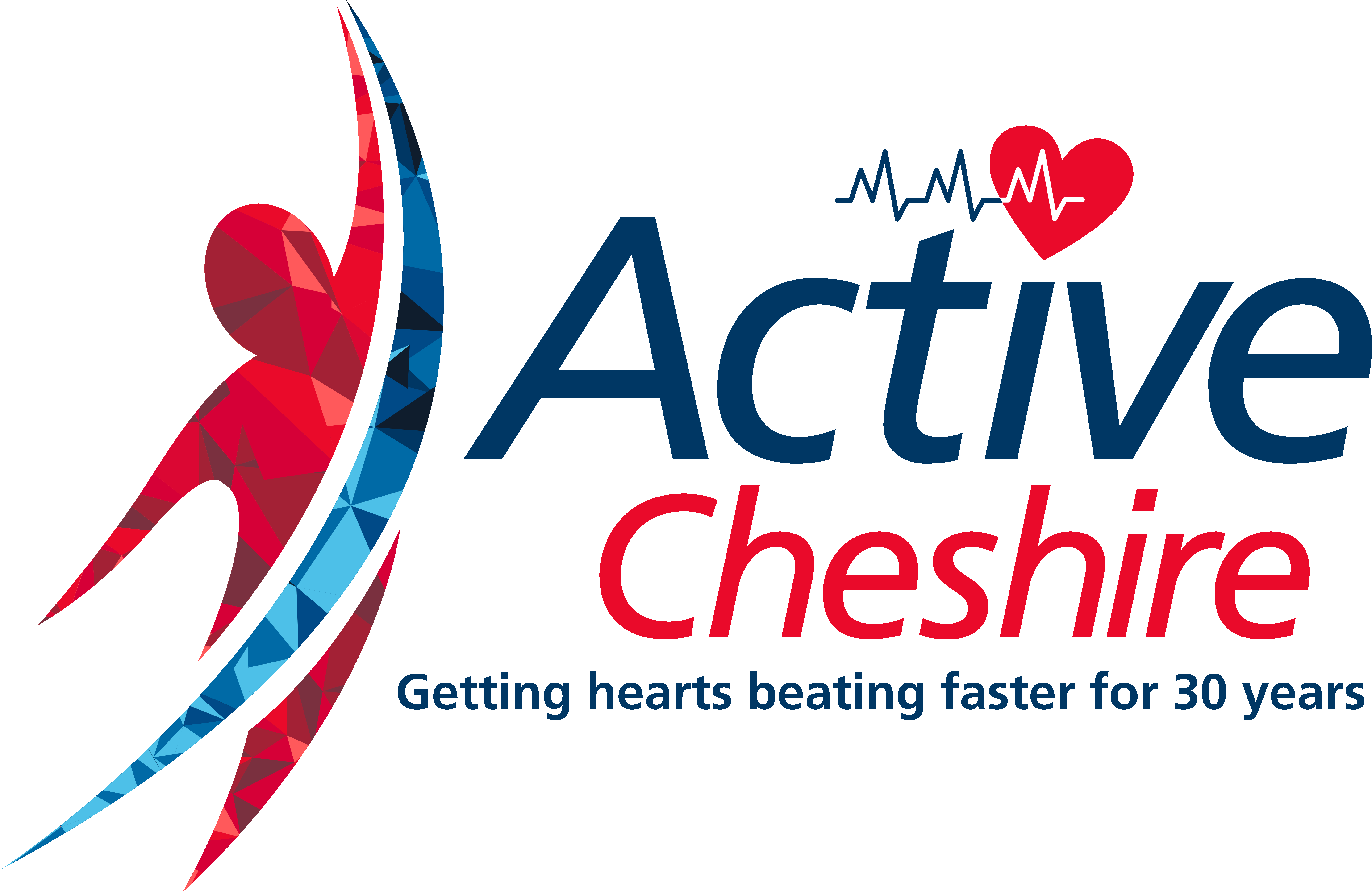 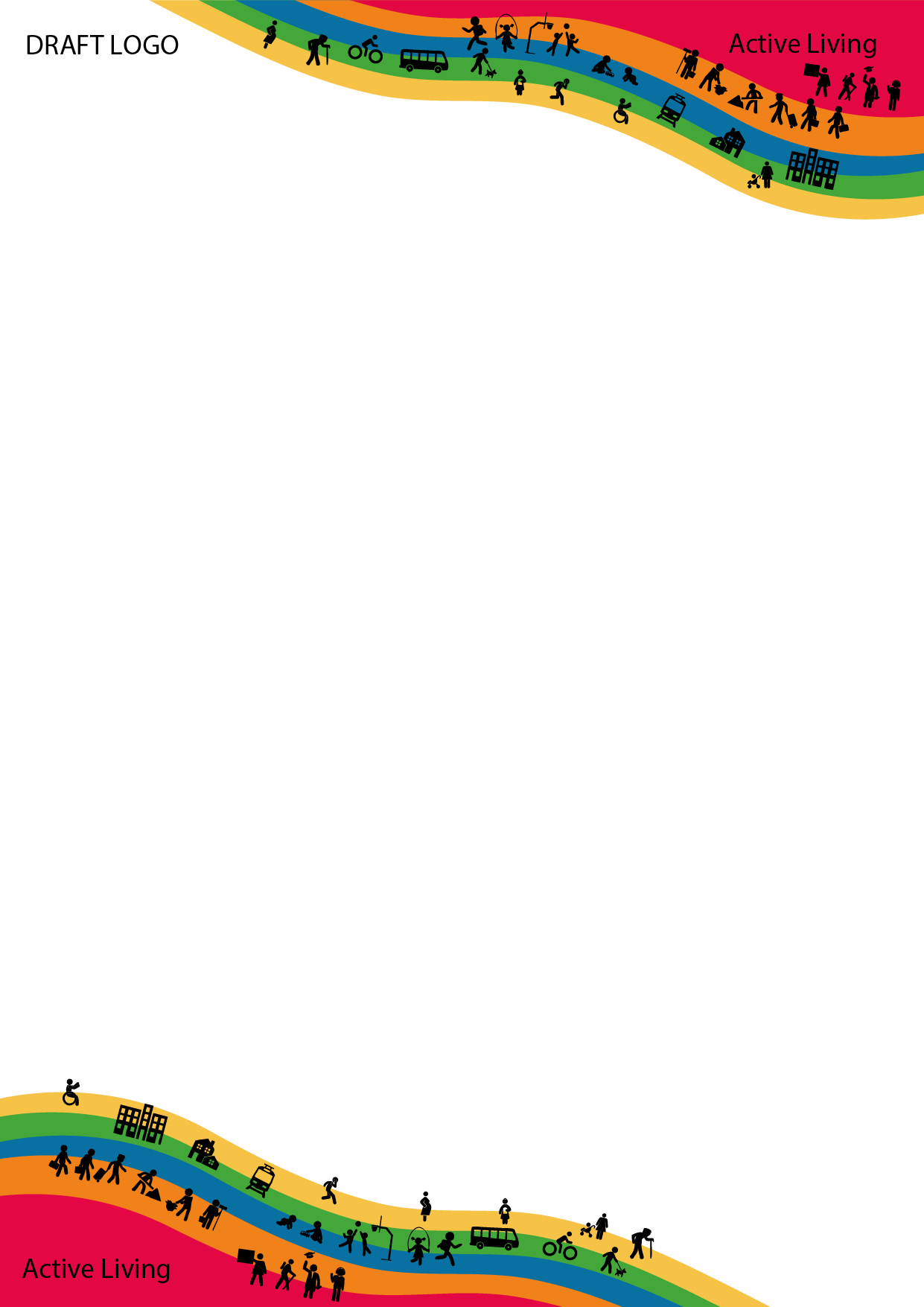 Activity Steps with Pupils - Primary 3
Collect screen time tracking forms.
Discuss what is screen time? Screen Time is time spent in front of screens.
Discuss with class the benefits of using screens for learning and connecting with family and friends.
Discuss what are screen-free activities. Write answers on a board.
Ask pupils to make a poster with screen-free activities which keep our minds & bodies healthy. Put posters up in the classroom & around the school.
Discuss with pupils why it’s important to NOT always be in front of screens.
Not good for mind & body
Can impact on: eye sight, physical & mental health, school work & homework.

Homework Task:

Do 3 or more activities during the week which do not involve a screen e.g. playing outside, going to the park, playing a board game, drawing a picture, painting or something else of your choice. Write down what you did & bring to class.
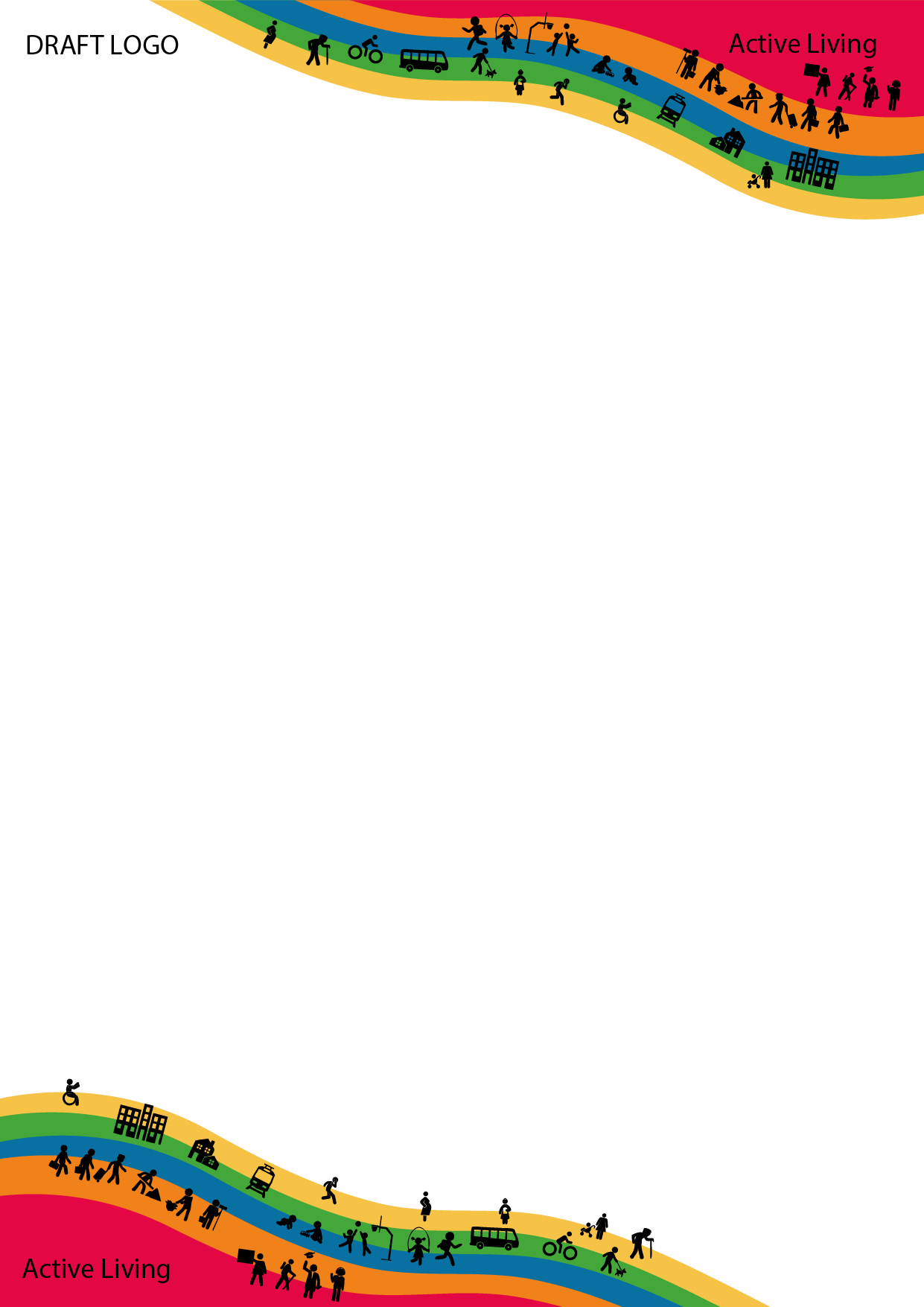 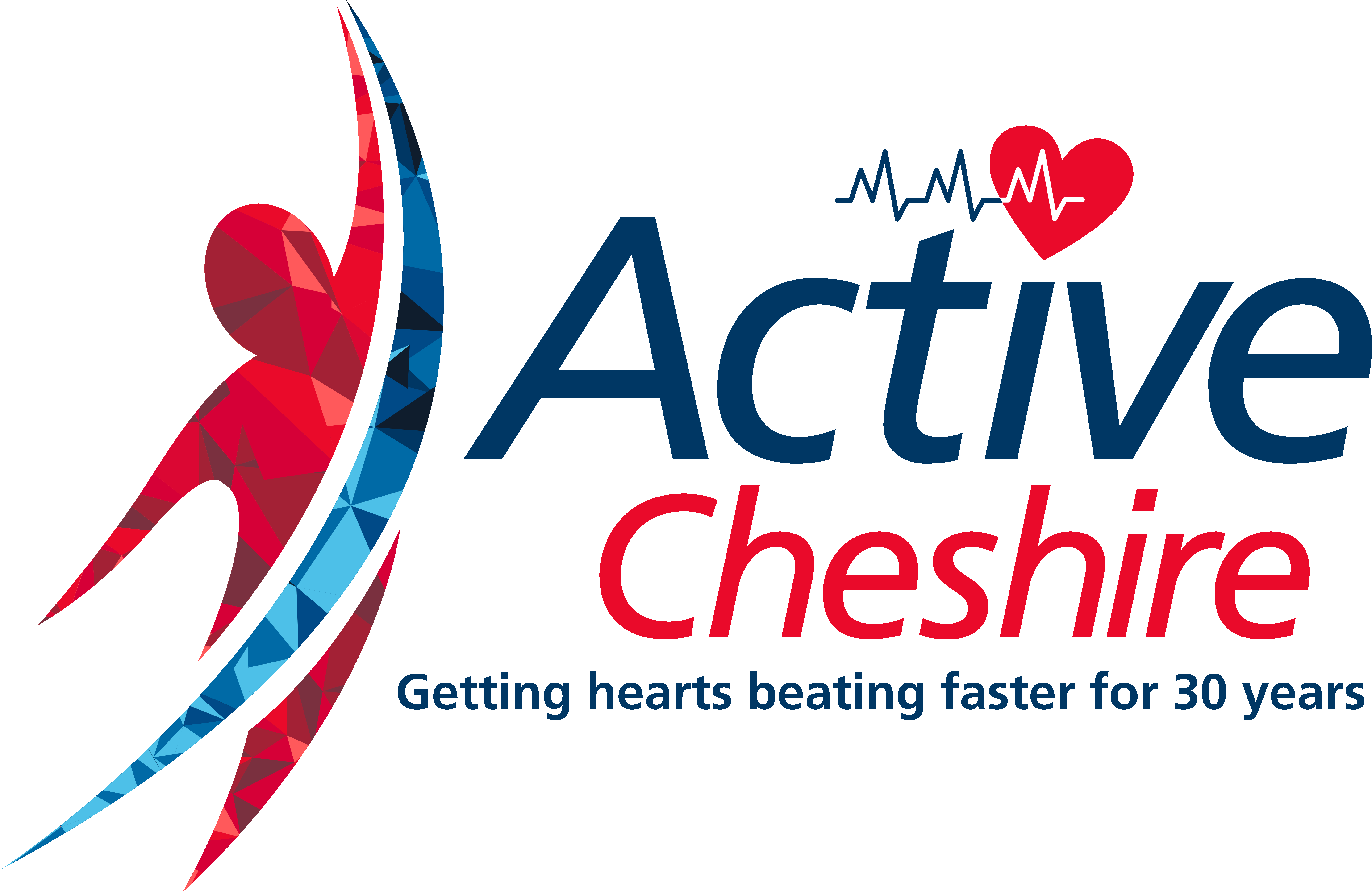 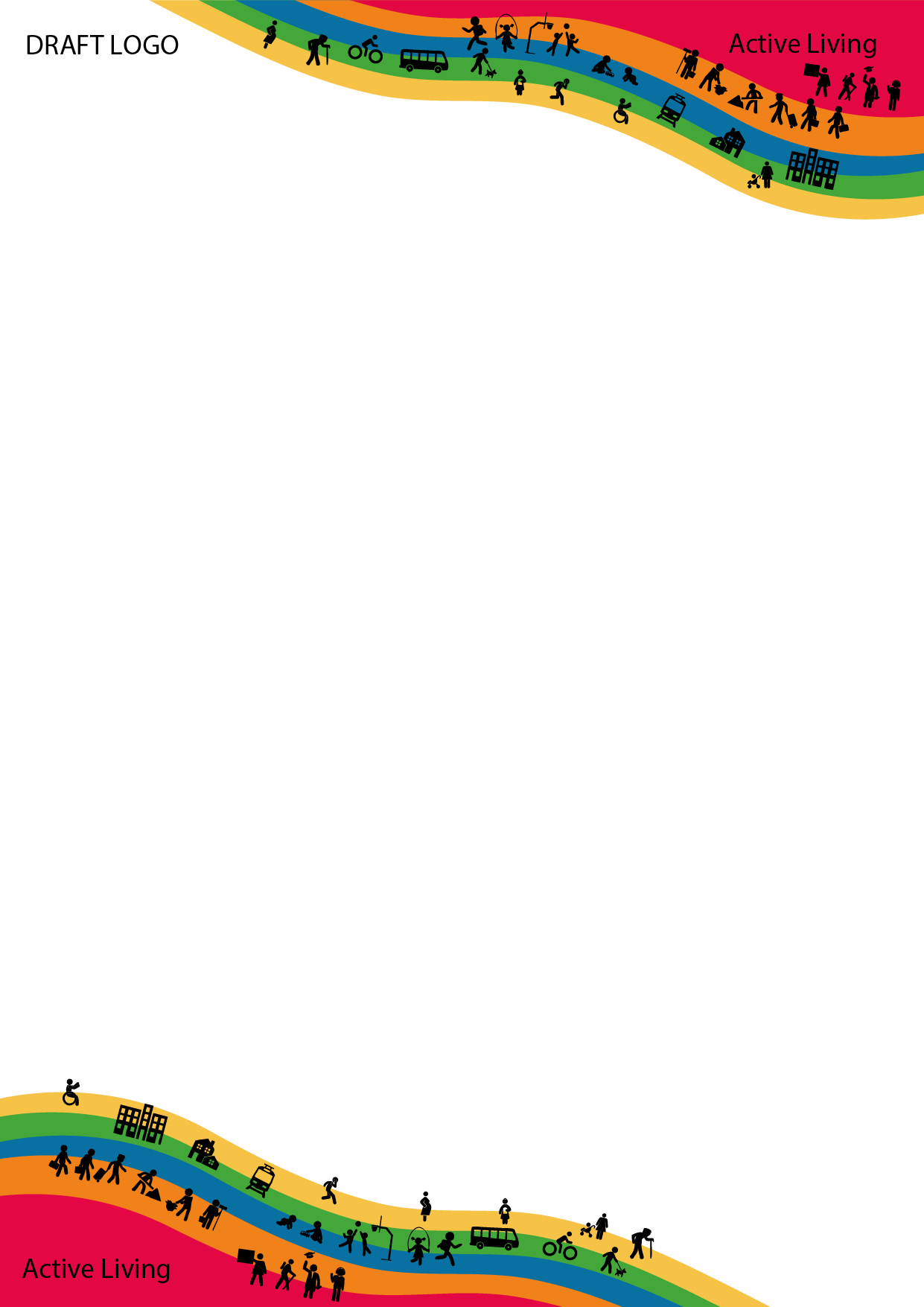 Activity Steps with Pupils - Primary 4
Collect the screen time tracking forms.
Discuss with class the benefits of using screens for learning and connecting with family and friends.
Discuss with the pupils why it’s important NOT to always be in front of screens for example:-
Not good for mind & body
Can impact on: eye sight, physical & mental health, school work & homework.
4.   Introduce the guidelines for screen time.
5.   Activity: ask pupils to write down activities that do not include screens and create their own board-game in groups which can be shared with the class. When developing the board-game pupils should create: game rules, how many players can play the game at one time, what resources are needed and provide instructions on how to play the game. Each group to share what is good about their game and what they can improve on. Divide the class into groups, ask each group to write down as many fun things as possible that don’t include TV, computer, tablet, smartphone, or games. Allow time for children to create a good game which does not involve screens.
6.   Ask pupils to think about their favourite app, video or computer games & what makes the app fun?
7.   Ask each pupil to draw a picture of them doing the most fun thing without a screen & put pictures up in the classroom.
Homework Task:

Do 3 or more activities during the week which do not involve a screen e.g. playing outside, going to the park, playing a board game, drawing a picture, painting or something else of your choice. Write down what you did & bring it to the class.
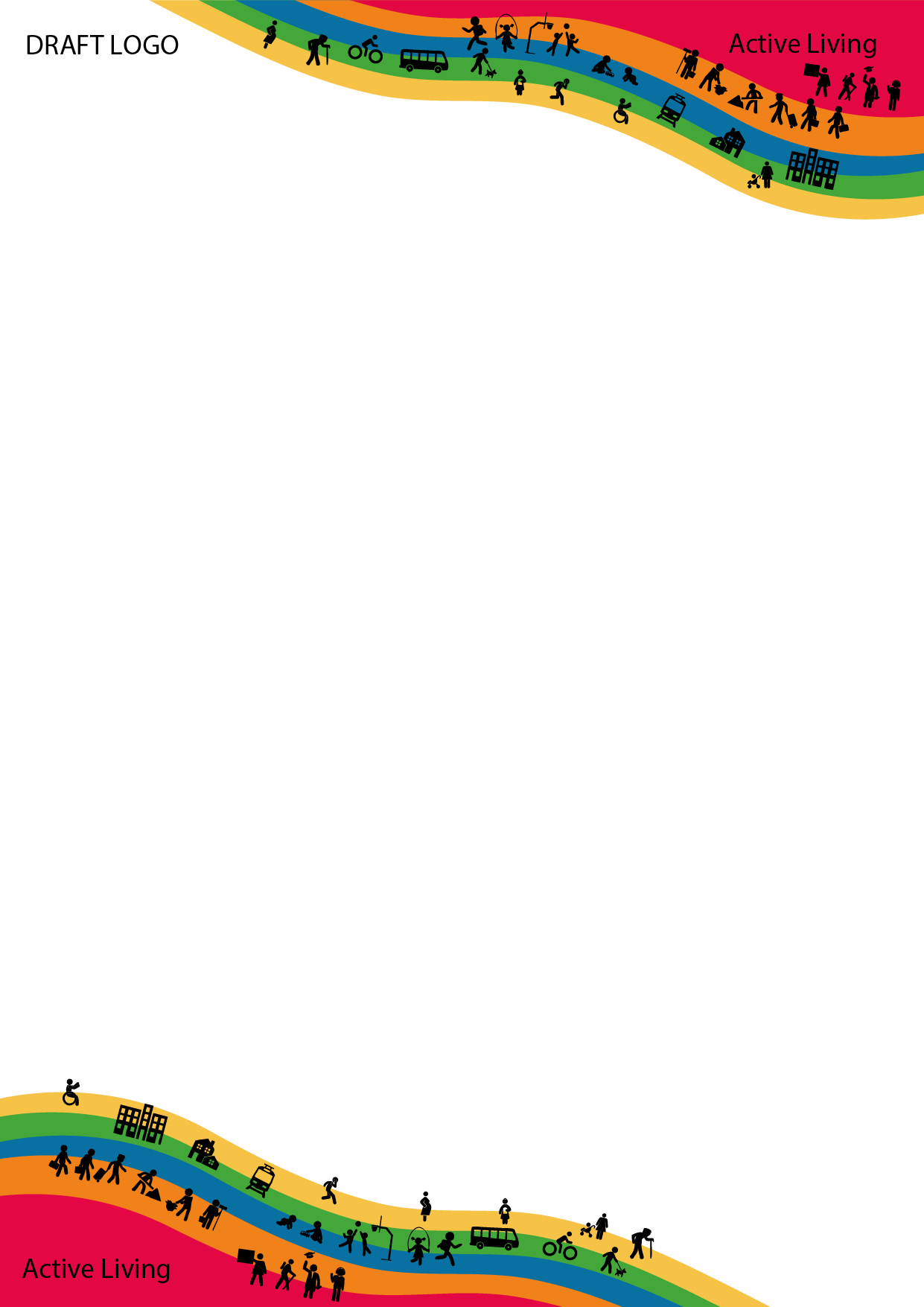 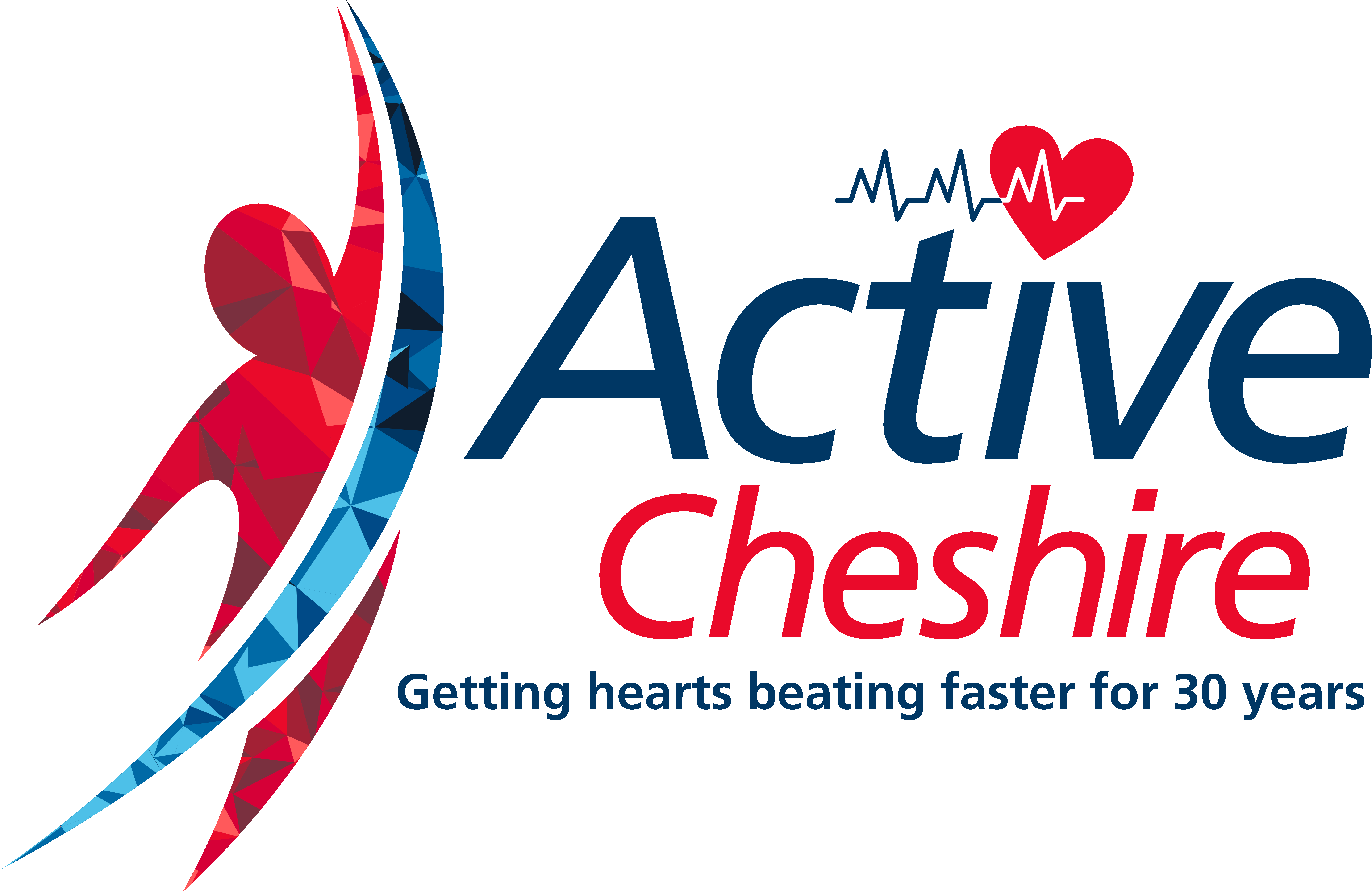 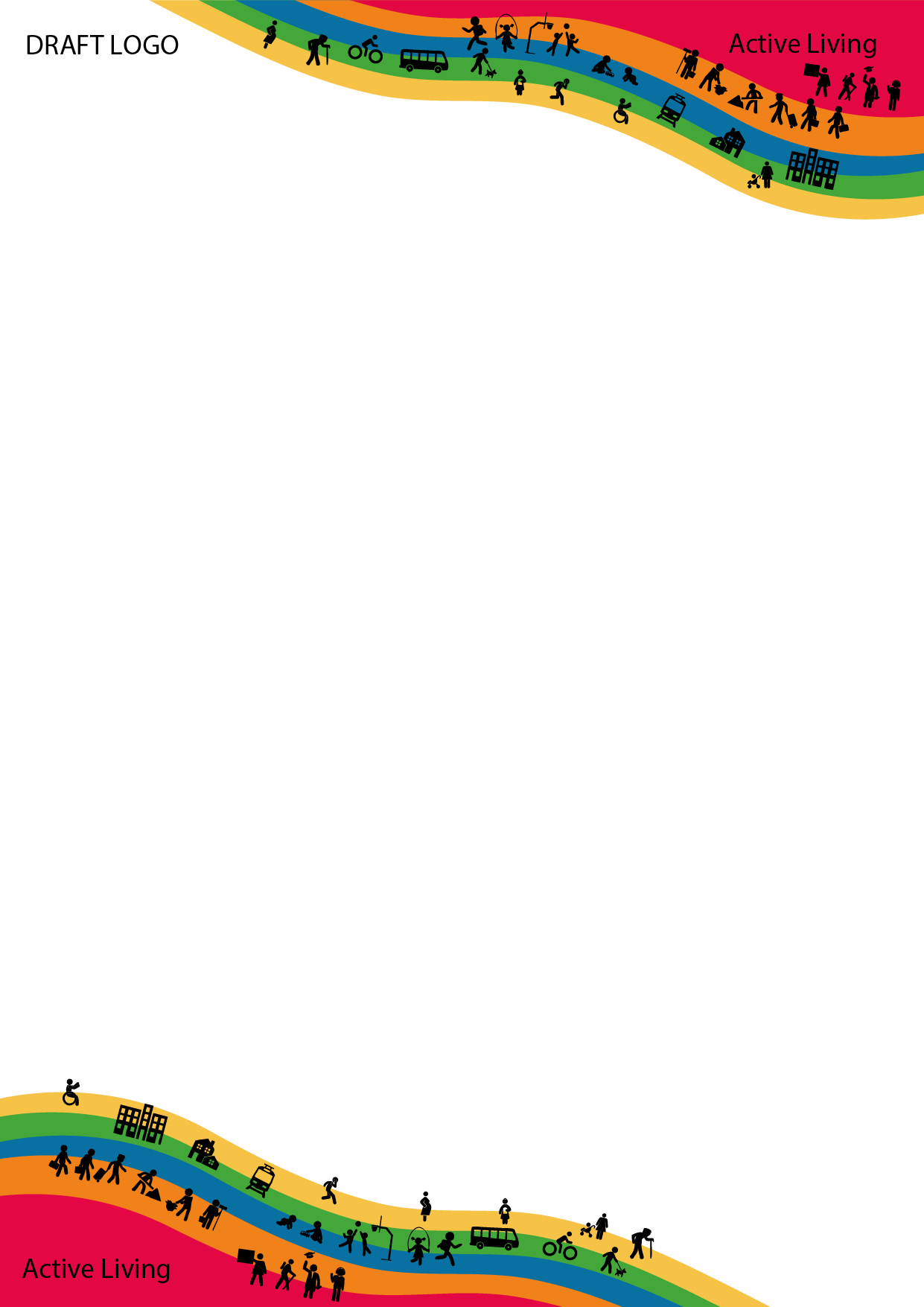 Activity Steps with Pupils - Primary 5
Collect the screen time tracking forms.
Discuss with pupils the benefits of technology and what they enjoy most when spending time on screens?
Introduce the screen time guidelines. Ask pupils if they were surprised with the amount of time they spend on screens & if they would reduce their daily screen time?
Ask pupils to list the benefits of spending less time on screens. Share with class.
Ask pupils why is it important to be physically active every day? What can they do to be more physically active?
Ask pupils to create a health leaflet which pupils can take home to share with family, this can be done in pairs or as groups.
Ask pupils what screen-free activities they can do with their family instead of watching TV?
Homework task: 

Tell pupils: “this week, whenever you’re about to turn on the TV, play a video game or grab your tablet or smartphone, STOP & take a ride on the Screen-Free Bus instead! I’m going to put the engine of the Screen-Free Bus on the wall to start us off, and I’ll give you passenger seating area sheets to take home. Every time you choose an activity at home that doesn’t use a screen (for example, reading, drawing, dancing, playing outside), just write down or draw a picture of the activity on the seating area, along with your name, and bring back to school. Let’s see how long we can make the Screen-Free Bus!"

Hand out passenger Bus sheet
Ask each pupil to choose the screen-free activity they identified in question 7 to do with their family instead of watching TV and ask family to try out the activity.  Pupil to write about the experience, what did they enjoy? Would they like to try out more screen-free activities with the family?
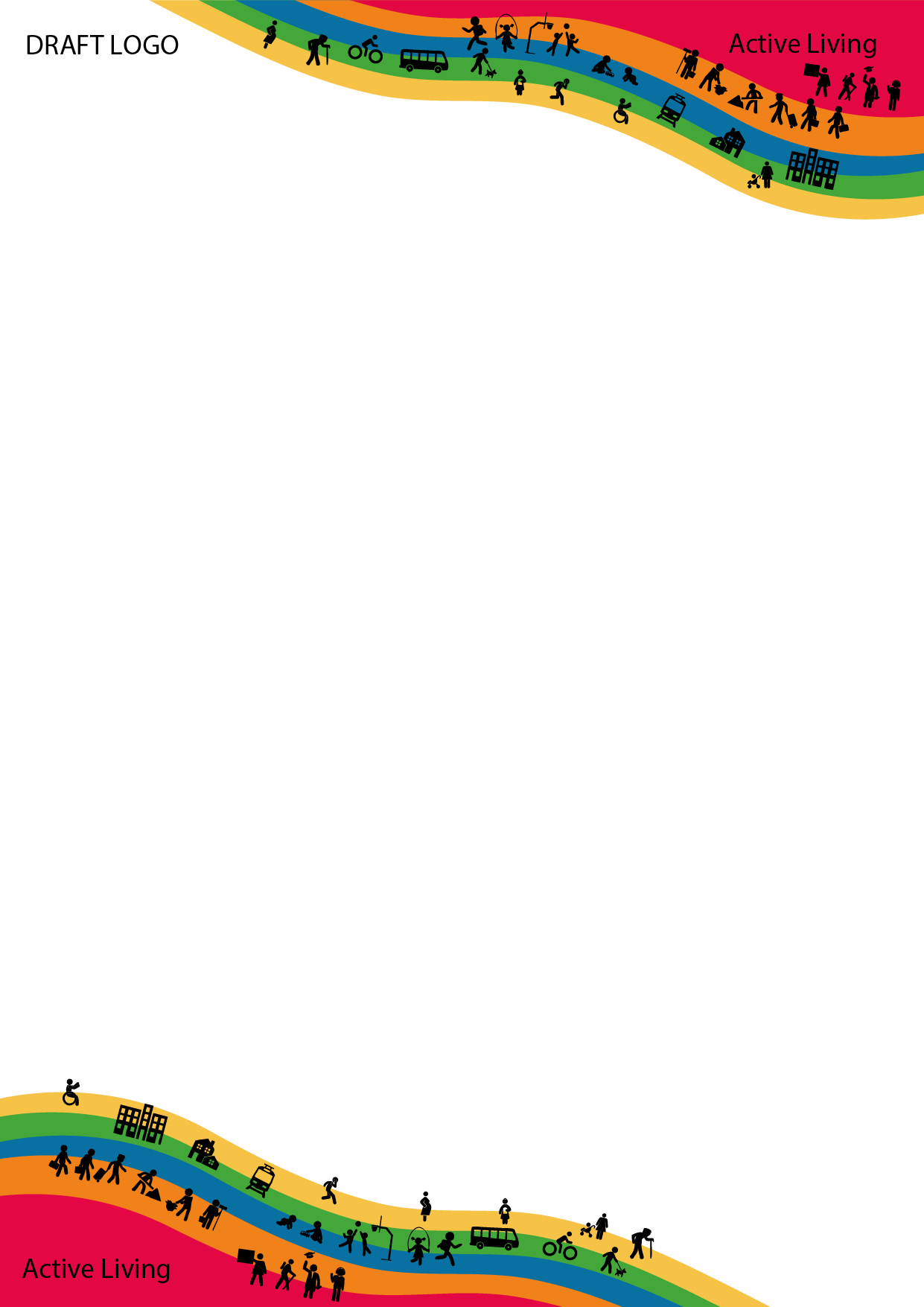 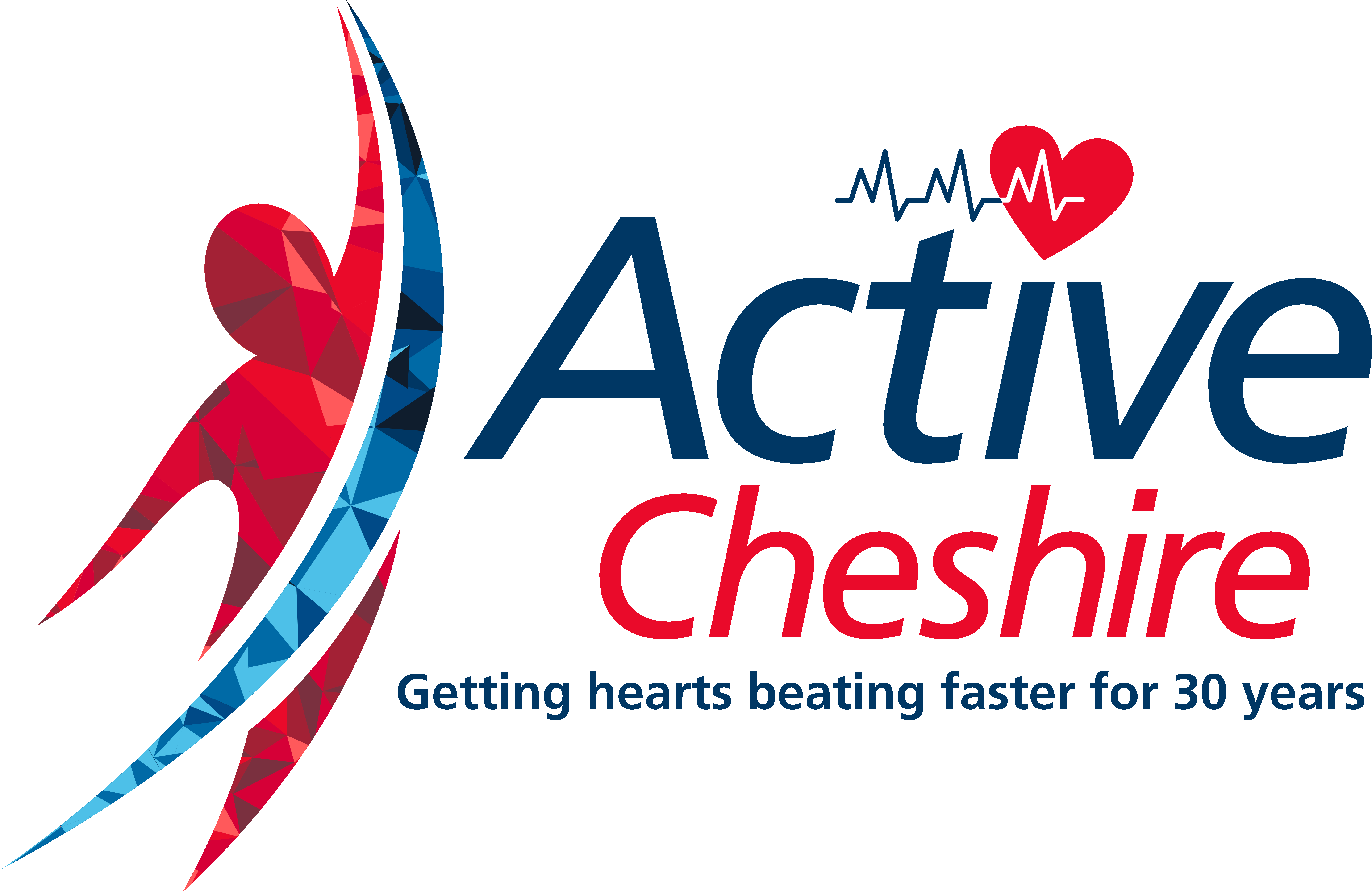 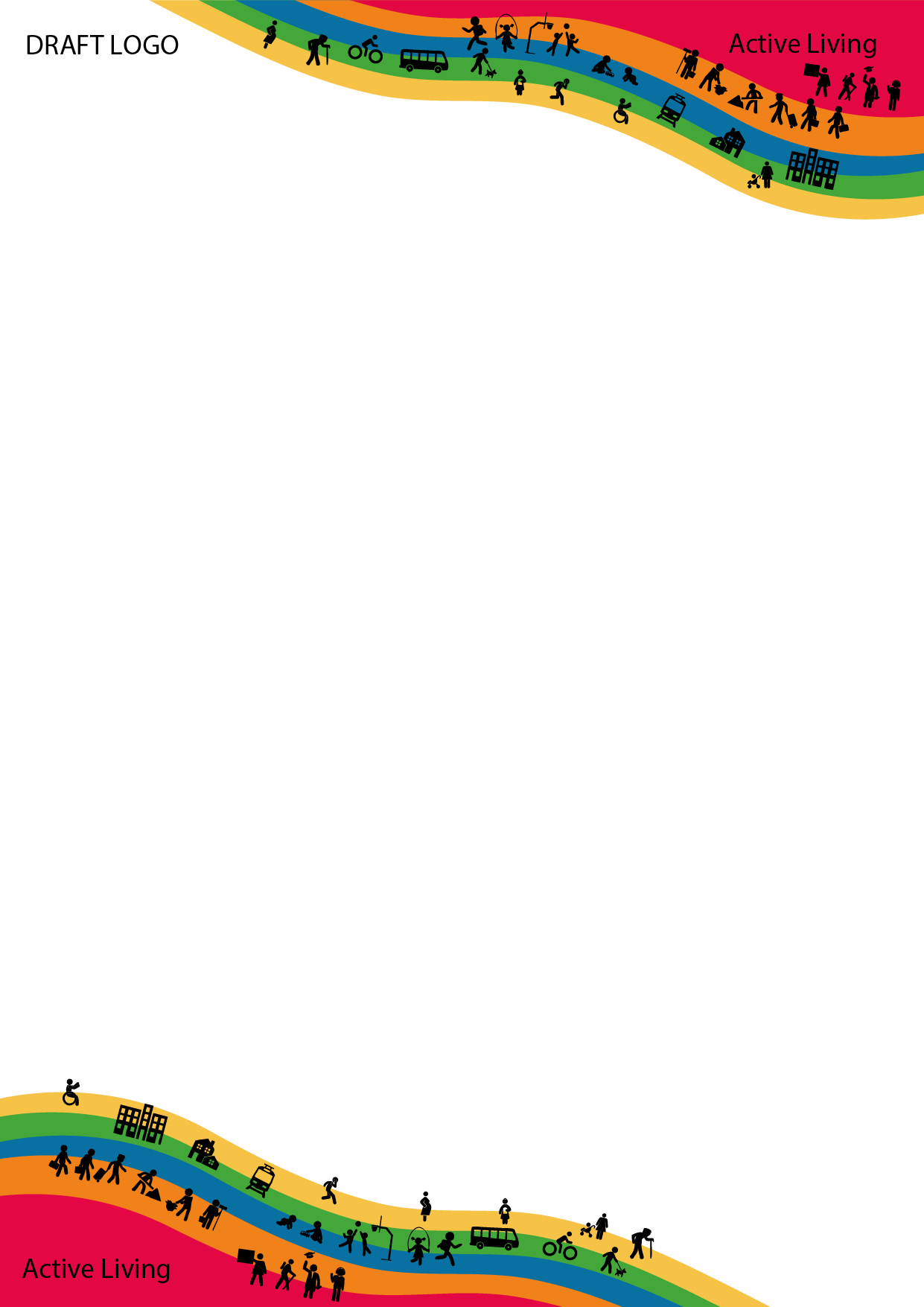 Activity Steps with Pupils - Primary 6
Collect screen time tracking forms.
Discuss the guidelines for screen time.
Ask pupils if they were surprised with the results from the tracking form & if they can reduce their daily screen time?
Explore the pros and cons of screen time. Get pupils to give answers and make a list on smart board.
Get pupils to develop posters which show the pros and cons of screen time and display in class and around the school.
Activity:

Tell pupils: "today we’re going to think of all the fun things you can do that don’t involve a TV, computer, tablet, or smartphone. So make a list of at least 10 screen-free activities that you like, or that you’d like to try, then find or draw pictures of those activities. Create a 1-page collage of your coolest screen-free activities – but don’t put your name on it. We’ll put all those collages in a pile, then everyone will get a turn to pick one out at random and we’ll try to guess whose collage it is."

Homework:

Ask pupils to put their screen-free collage on their refrigerators at home as a reminder, and to collect a list of a family member’s top 10 screen-free activities as homework.
Ask pupils to keep a diary for up to a week and write a short story on the screen-free activities they did over the week on their own, with family & friends.
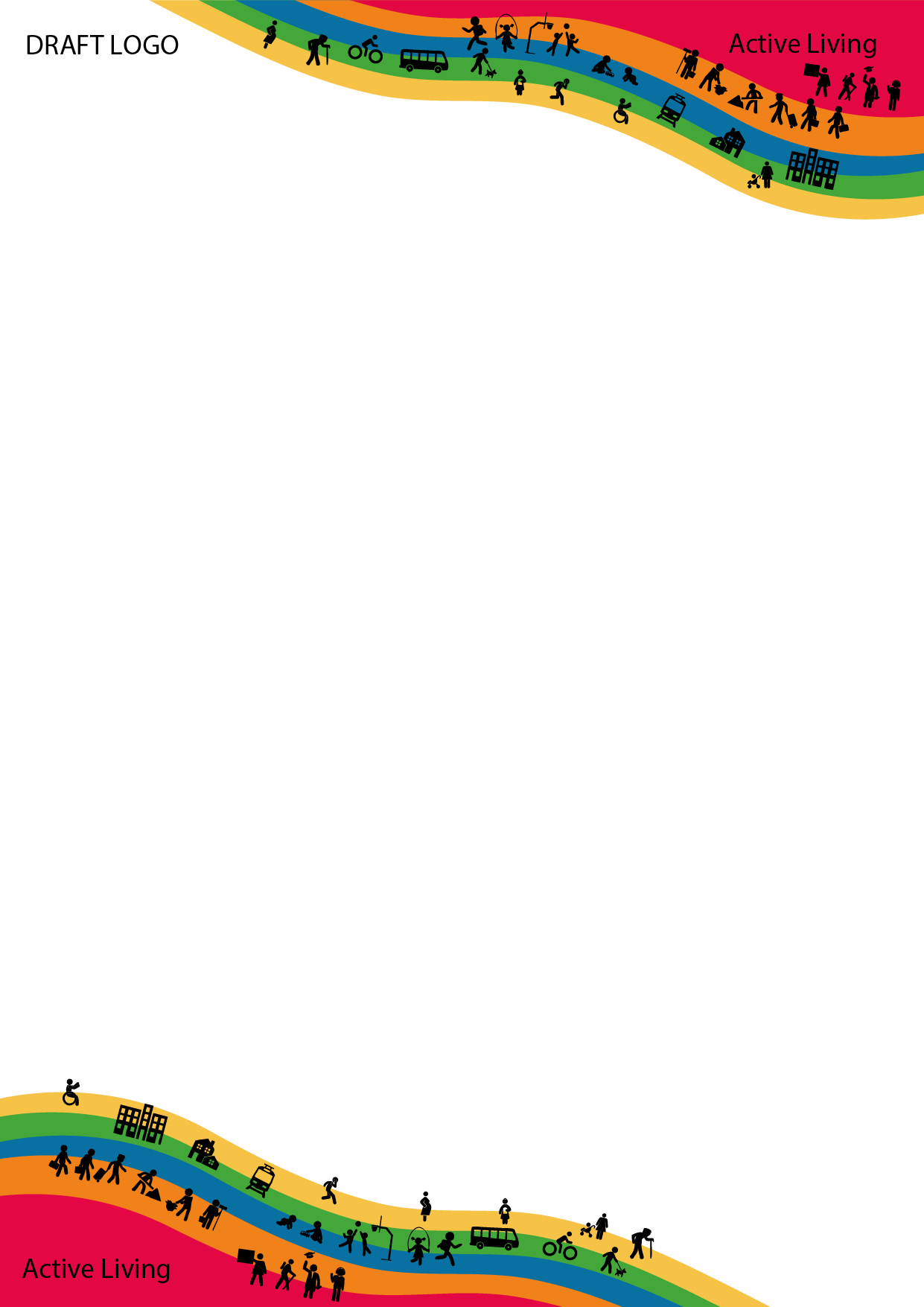 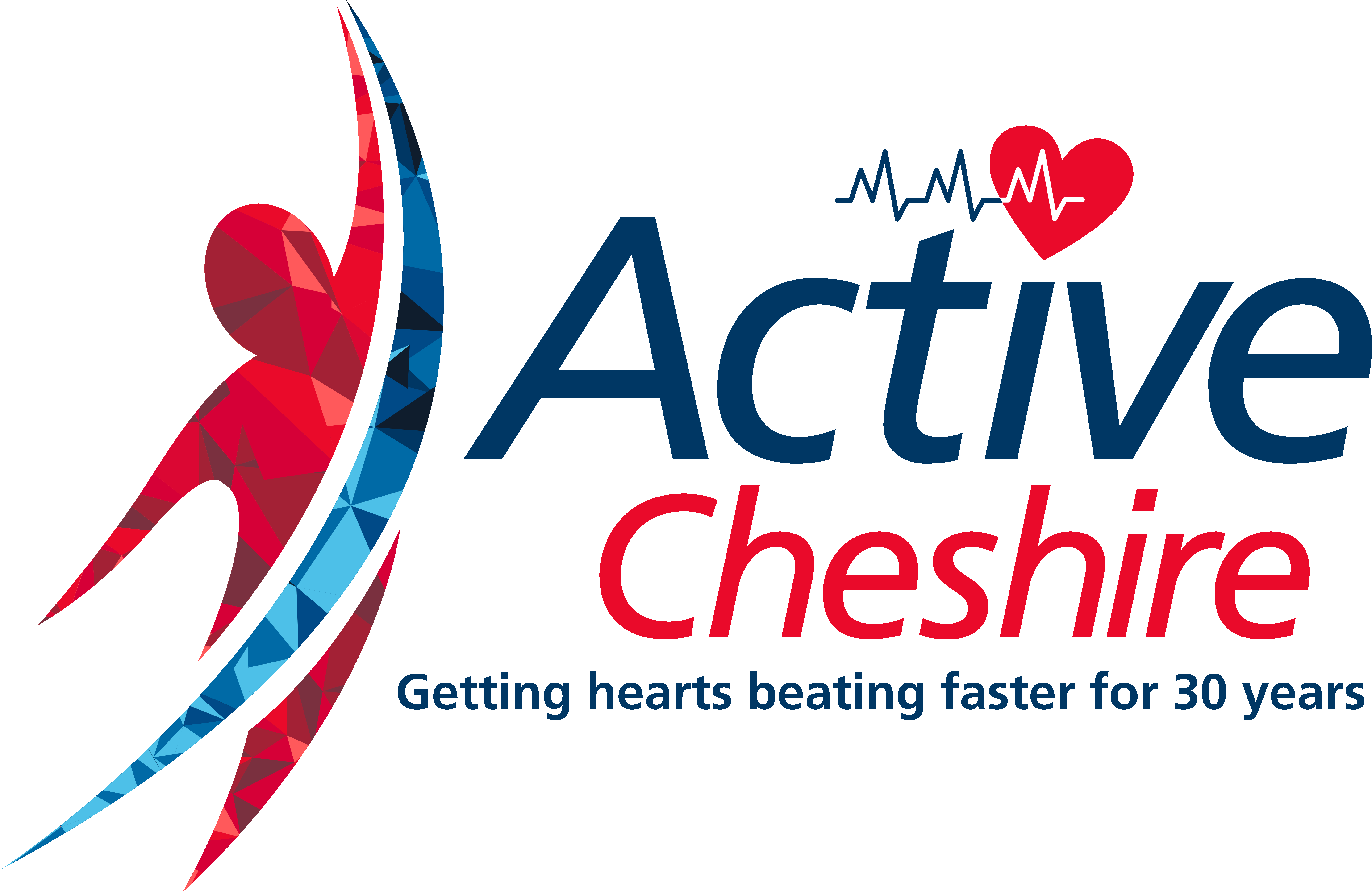 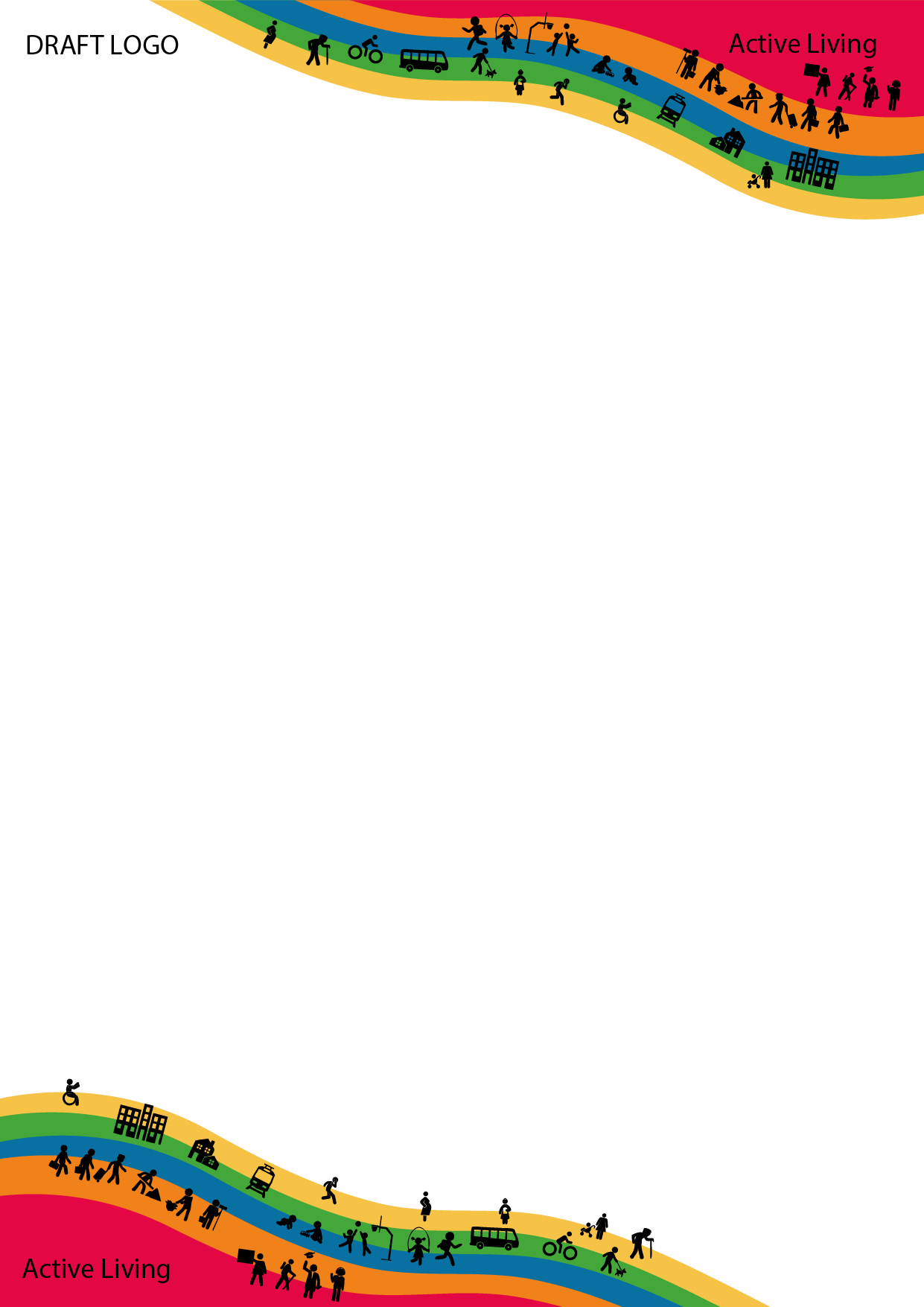 Activity Steps with Pupils - Primary 7
Spending too much time watching TV, playing video games, or using a computer, tablet, or smartphone can increase children’s chances of becoming overweight, decrease school performance, and interfere with relationships with friends and family. These activities will help pupils learn the importance of balancing screen time with screen-free activities.

Discussion Questions

Ask pupils:

Collect the screen time tracking forms.
Discuss with pupils the benefits of technology and what they enjoy most when spending time on screens?
Introduce the screen time guidelines. Ask pupils if they were surprised with the amount of time they spend on screens & if they would reduce their daily screen time?
How can spending too much time watching TV, playing video games, or using a computer, tablet, or smartphone affect your health?
Why is it important to be active, play sports, or just play with friends every day?
What are the current guidelines for screen time?
What are some of your favourite physical activities? List active things you can do inside and outside.
Children who spend lots of time in front of screens (TV, computer, mobile device, iPad, laptop) are more likely to be overweight. Do you think it’s important for grown-ups to follow this advice, too? What are some ways your family can be active together?
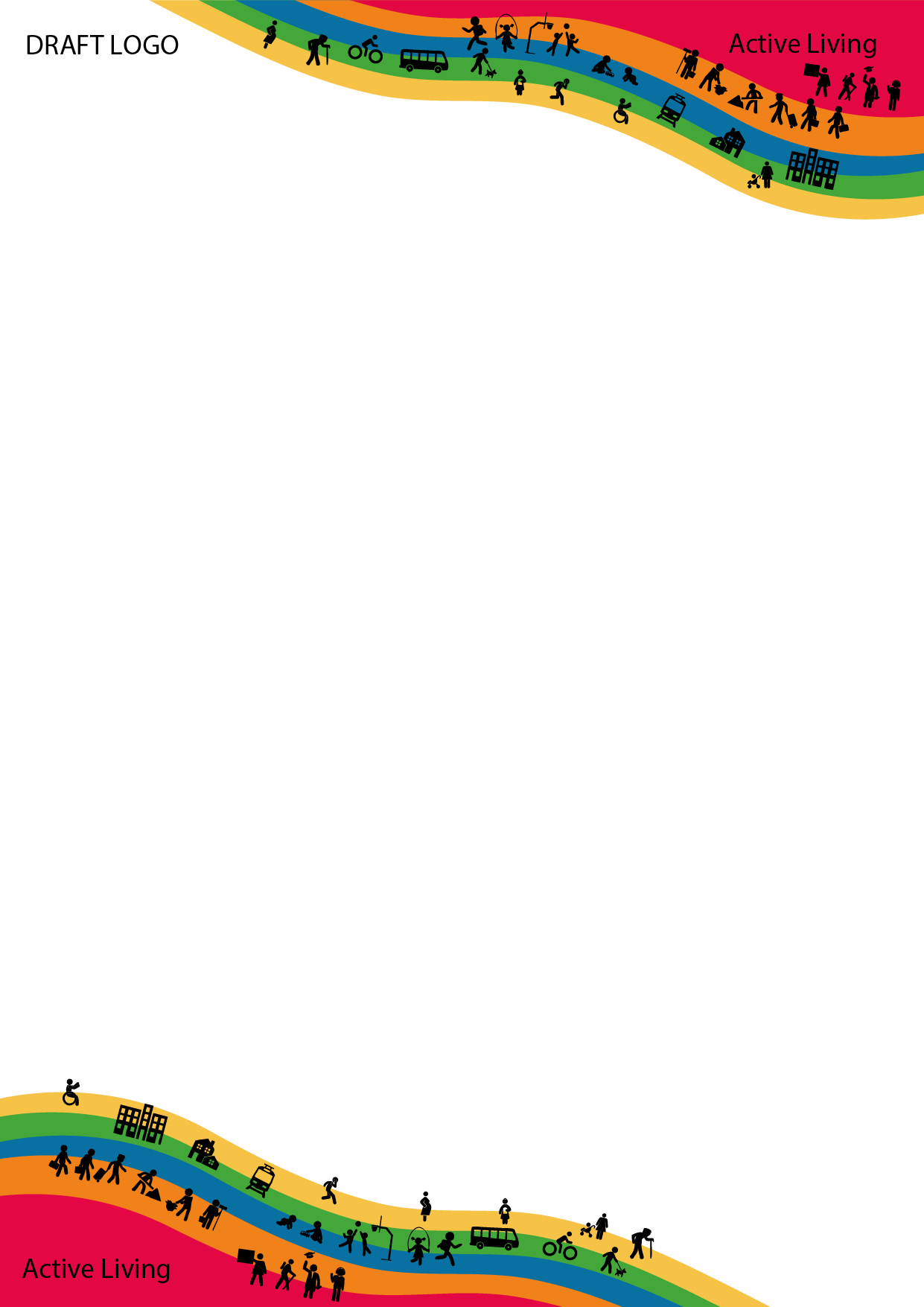 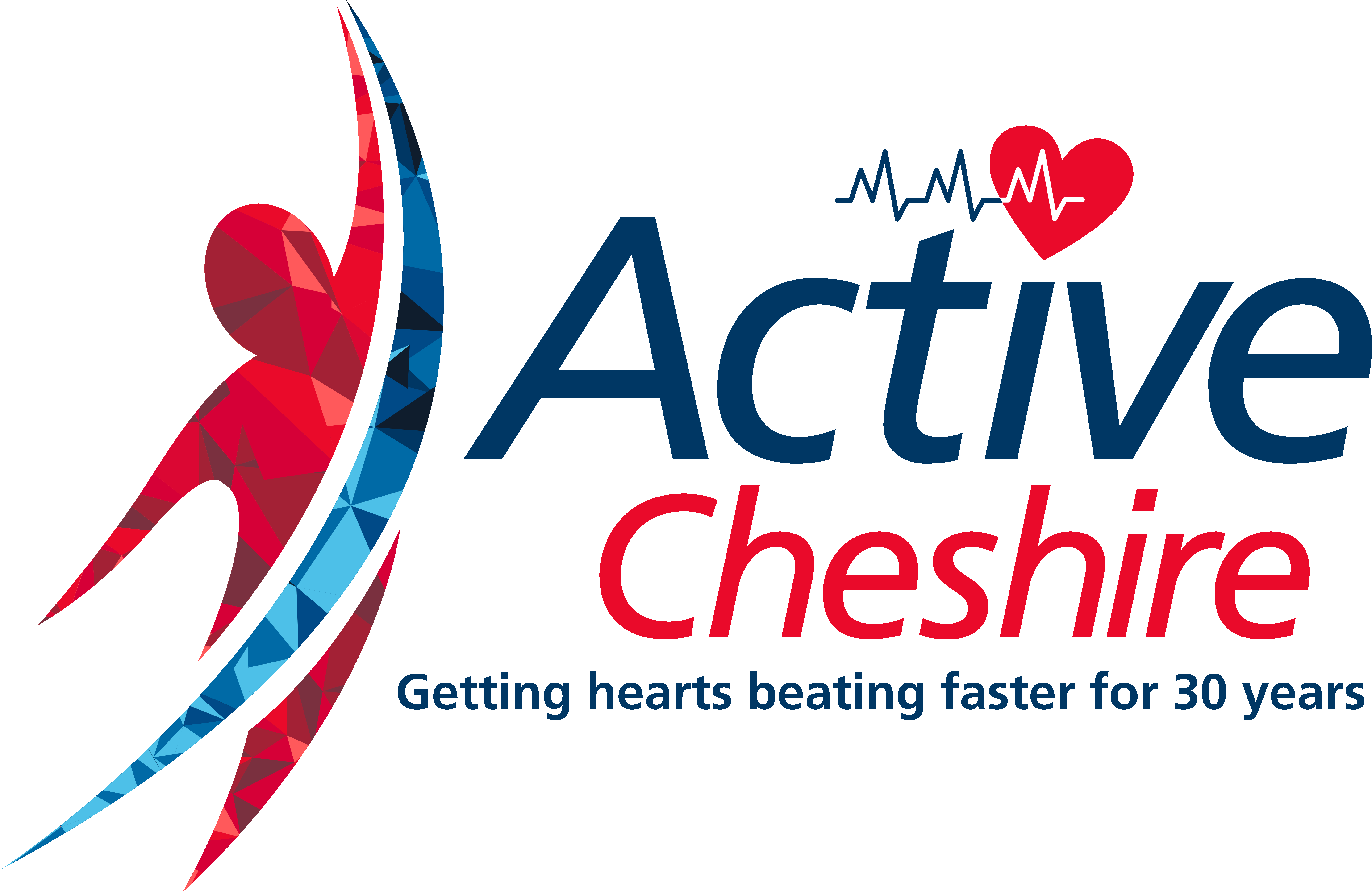 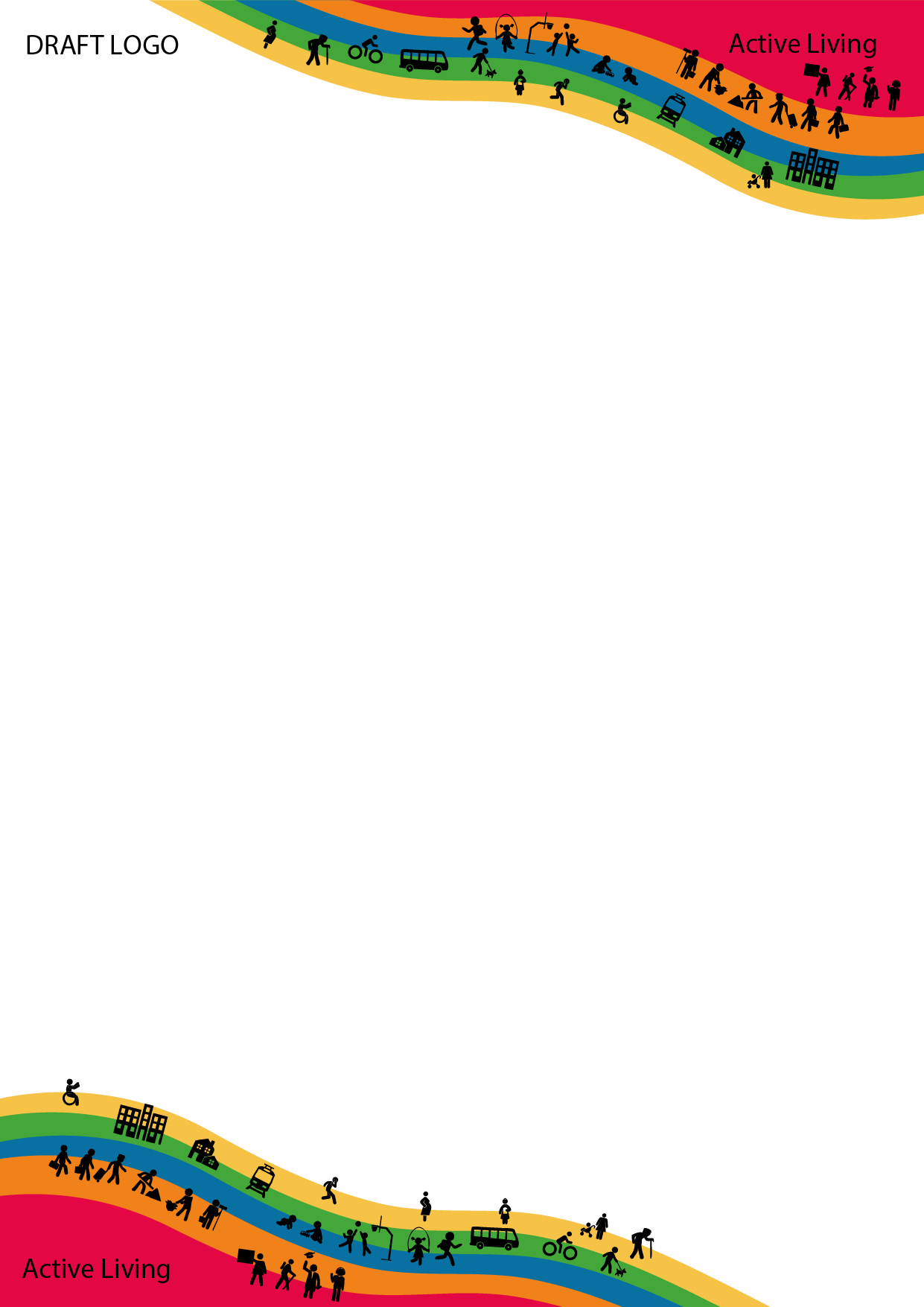 Activity Steps with Pupils - Primary 7
Activity:
How much time do you think you spend watching TV, playing video games, and using a computer, tablet, or smartphone in a week? Five hours? Ten? Forty? During this week, try to cut down on screen time and use that time to do other activities. Play outside, create a piece of art, practice a sport, or read a book. The possibilities are endless.
In pairs come up with a list of fun things to do.
Ask pupils to shout out their suggestions & write answers on a smart board. See how long you can make the list. Put the list up in class room.
Class quiz
True or false class quiz: This could be made into a PowerPoint.
1.True or false: Children who spend lots of time in front of TV, tablets, mobile phones and computer screens are more likely to be overweight.
2.True or false: Playing video games is a kind of exercise.
3. True or false: Swimming, basketball, hockey, and jogging are all examples of aerobic exercise.
4. True or false: Push-ups, sit-ups, and swinging across the monkey bars are all activities that build muscle strength.
5. True or false: Running around on the playground counts as exercise.
6. Too much screen time can interfere with: a) being physically active b) doing homework c) playing with friends d)   spending time with family e) all of the above
7. Exercise produces chemicals that can make you feel good. These chemicals are called: a) endorphins b) morphine c) bile d) white blood cells e) plasma
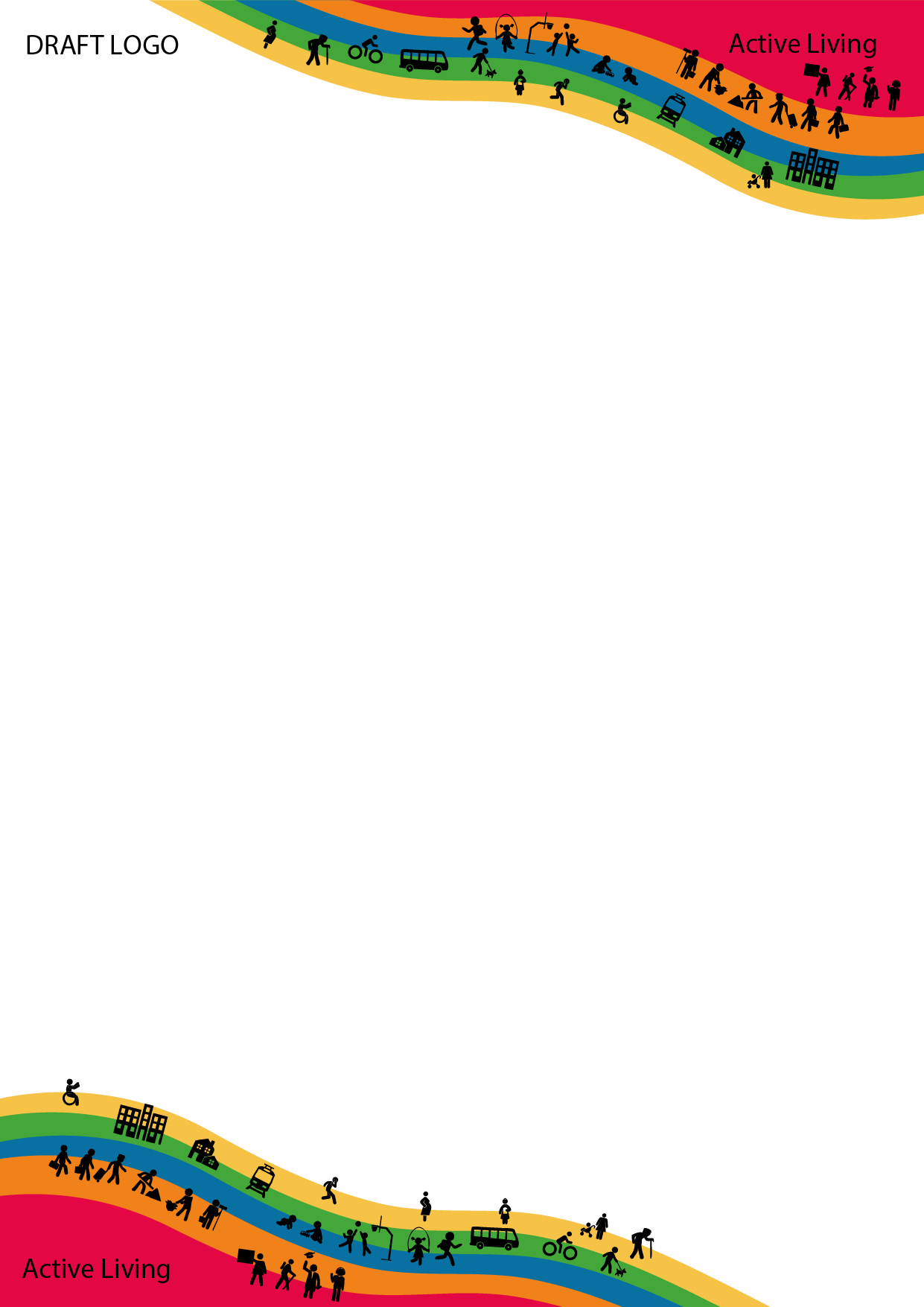 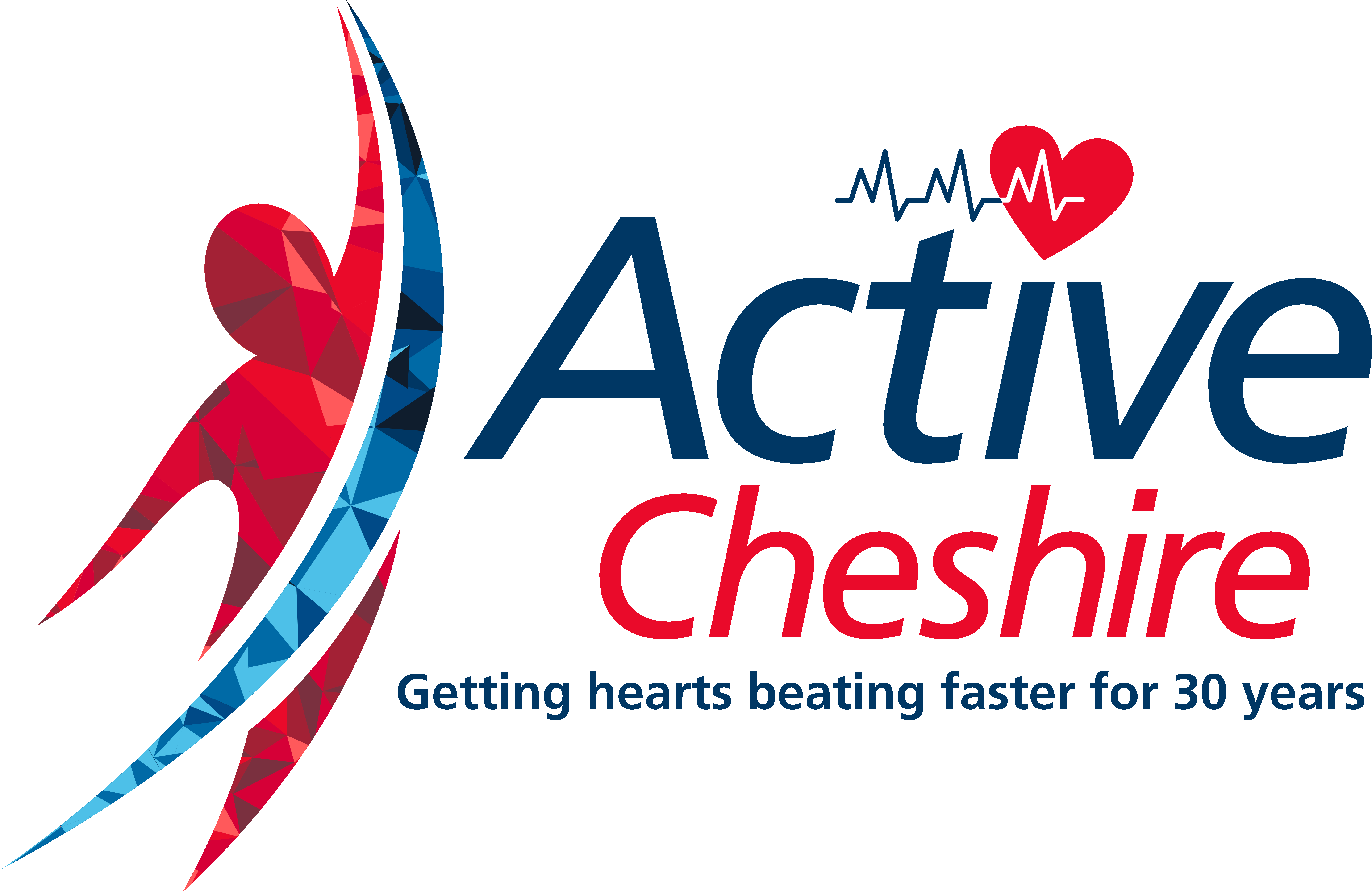 Activity Steps with Pupils - Primary 7
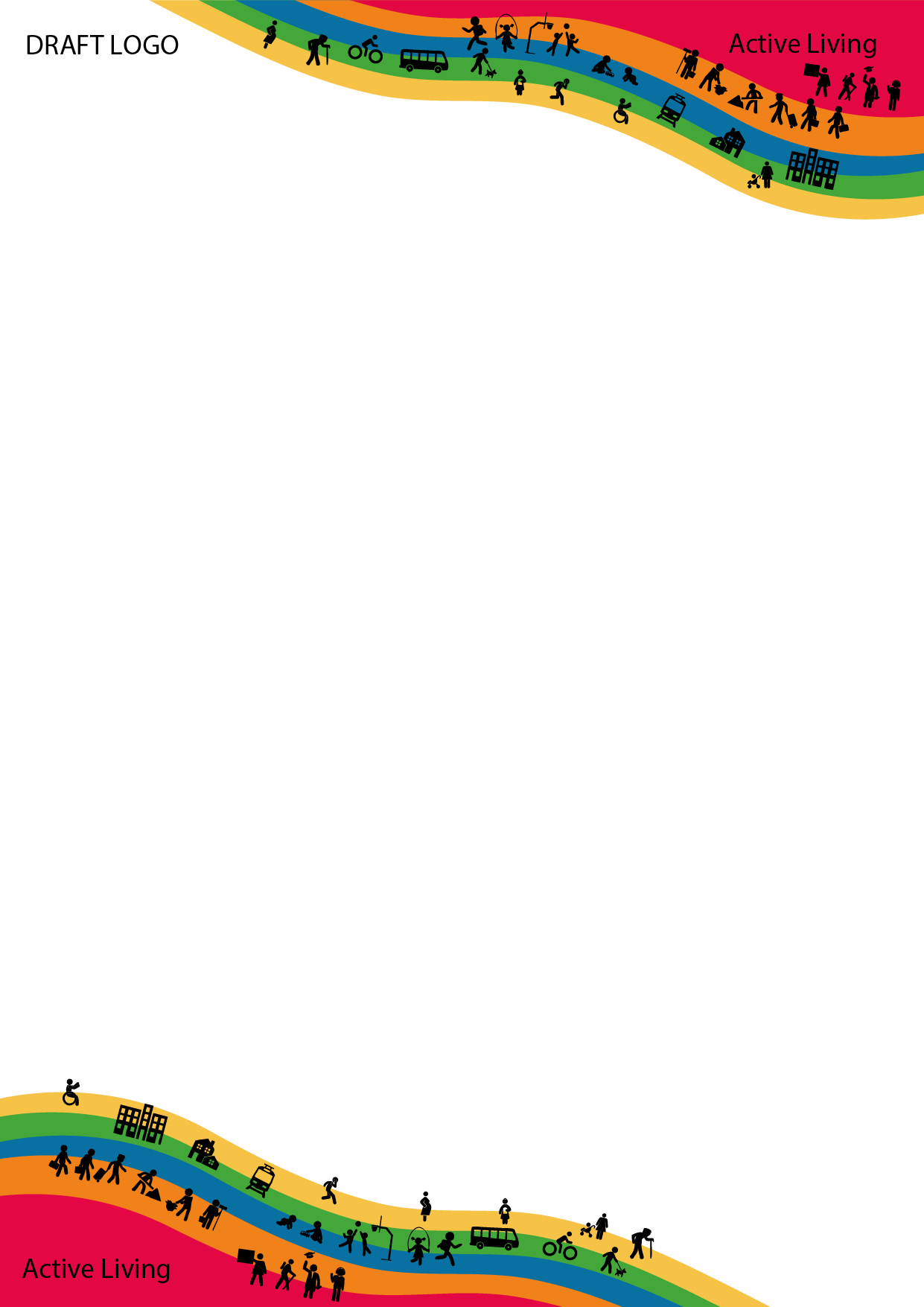 Quiz Answers
True or false: Children who spend lots of time in front of TV, video, and computer screens are more likely to be overweight.
True or false: Playing video games is a kind of exercise.
True or false: Swimming, basketball, hockey, and jogging are all examples of aerobic exercise.
True or false: Push-ups, sit-ups, and swinging across the monkey bars are all activities that build muscle strength.
True or false: Running around on the playground counts as exercise.
Too much screen time can interfere with: a) being physically active b) doing homework c) playing with friends d) spending time with family e) all of the above
Exercise produces chemicals that can make you feel good. These chemicals are called: a) endorphins b) morphine c) bile d) white blood cells e) plasma
Additional Activity
Pupils could also do a solo talk on screen time (incorporating literacy by talking and listening, sharing information they have learned or researched (as this is educational) all the risks physical, social or mental risks associated with screen time.
Homework:
Ask pupils to:
Make copies of blank charts for each of your family members. Have a contest to see who has the least amount of screen time in a week. What were the most fun activities that didn’t involve a TV, computer, video game, tablet, or smartphone?
Ask pupils to keep a diary for up to a week and write a short story on the screen free activities they did over the week on their own, with family & friends.
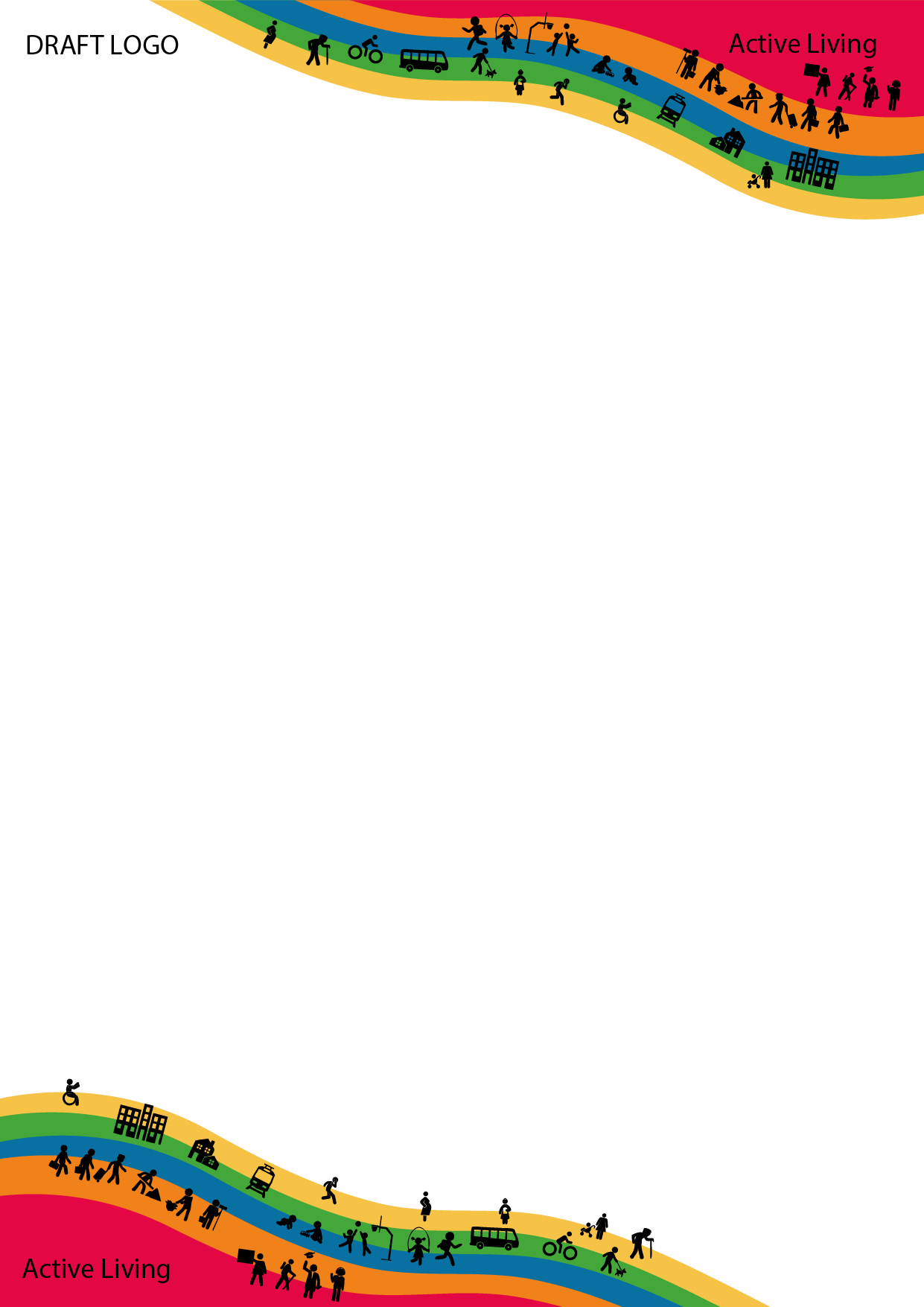 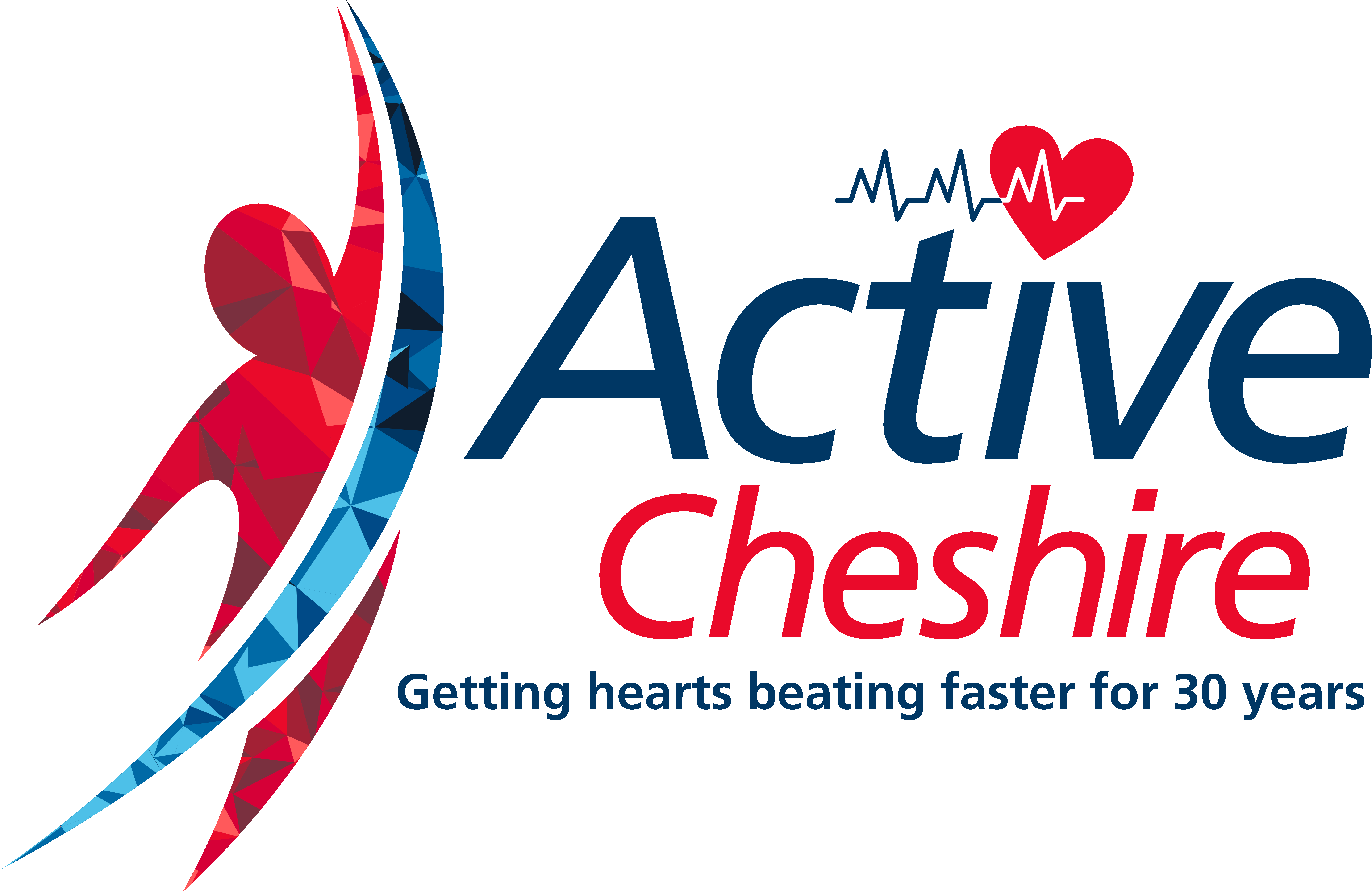 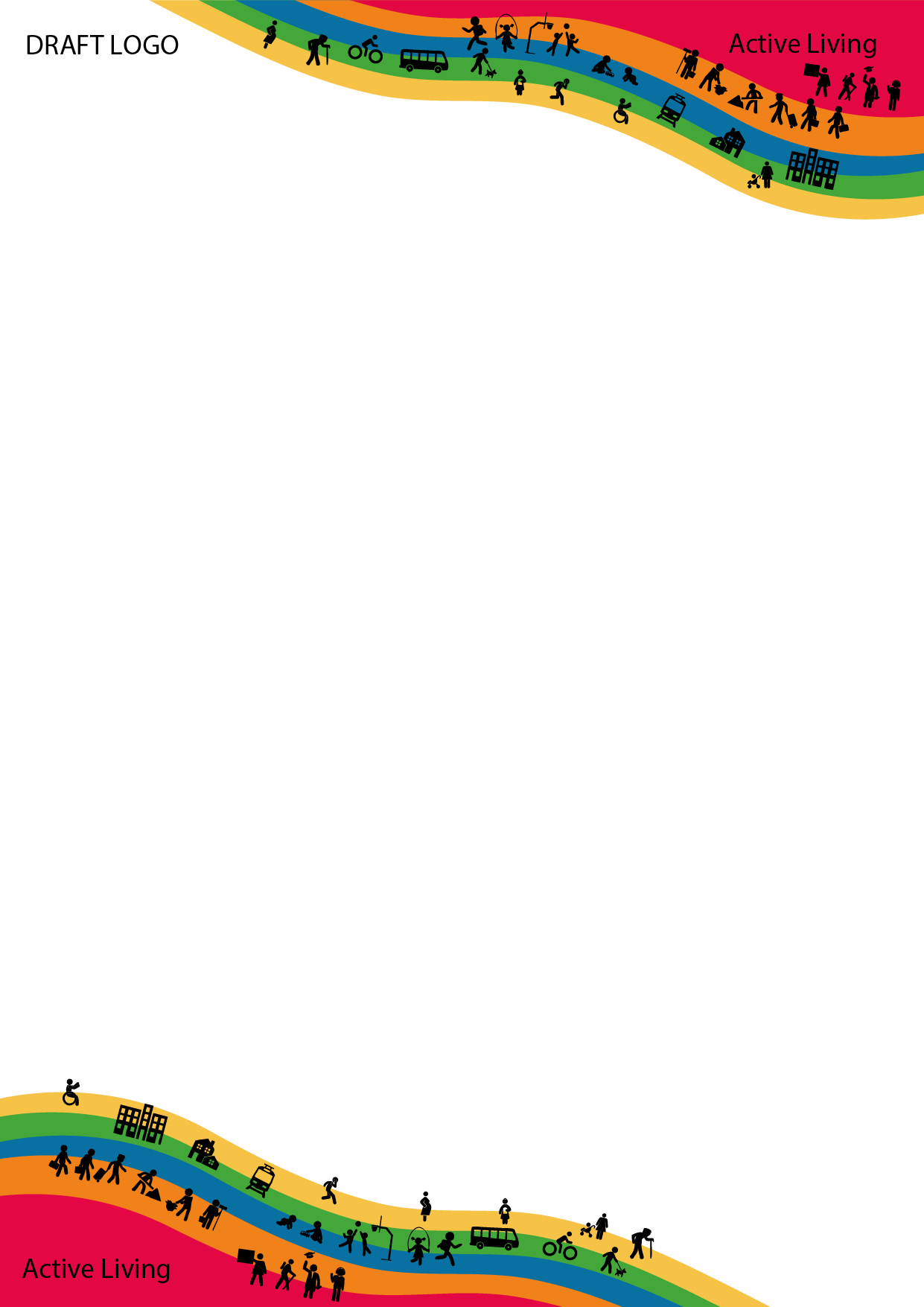 Lesson Plan 3 for P1 to P3
Background

Reiterate to pupils that technology should be used in moderation, with support and interaction from adults and with age appropriate activities. This session provides pupils with an opportunity to state screen-free ways they would like to spend their free time while at home.

Learning Intention

Learner will:

Identify screen‐free activities which they enjoy at home and understand the purpose of maintaining a balance of different screen-free & play activities and reducing screen-based activities for entertainment. (P1 to P7)
Understand the Be Screen Smart Steps to Success. (P1 to P7)
Success Criteria 

I can:

Understand/state the importance of maintaining a balance of different screen-free & play activities and reducing screen-based activities for entertainment. (P1 to P7)
Understand the Be Screen Smart Steps to Success. (P1 to P7)
Explain/identify screen-free activities I like to do during my free time. (P1 to P7)
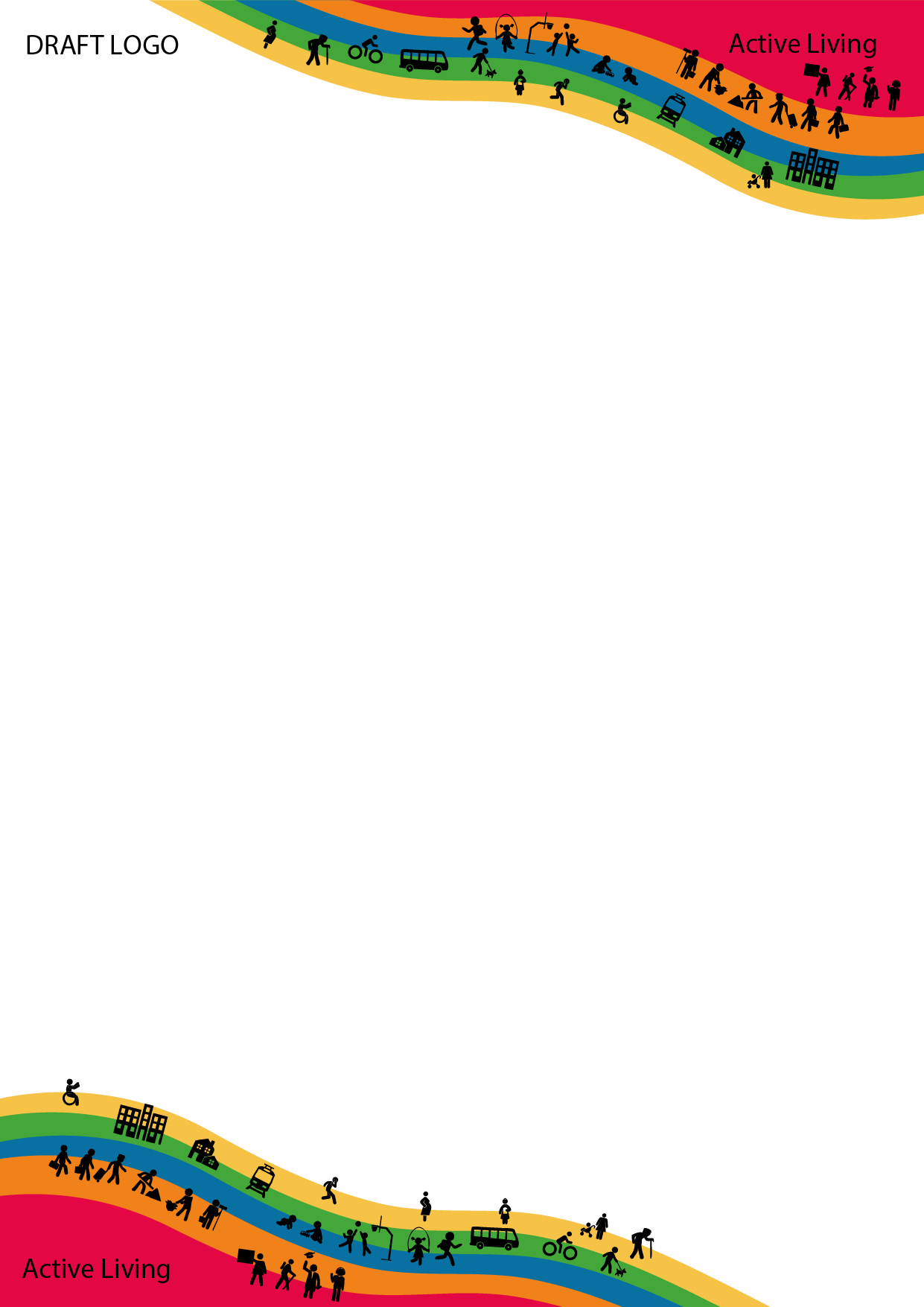 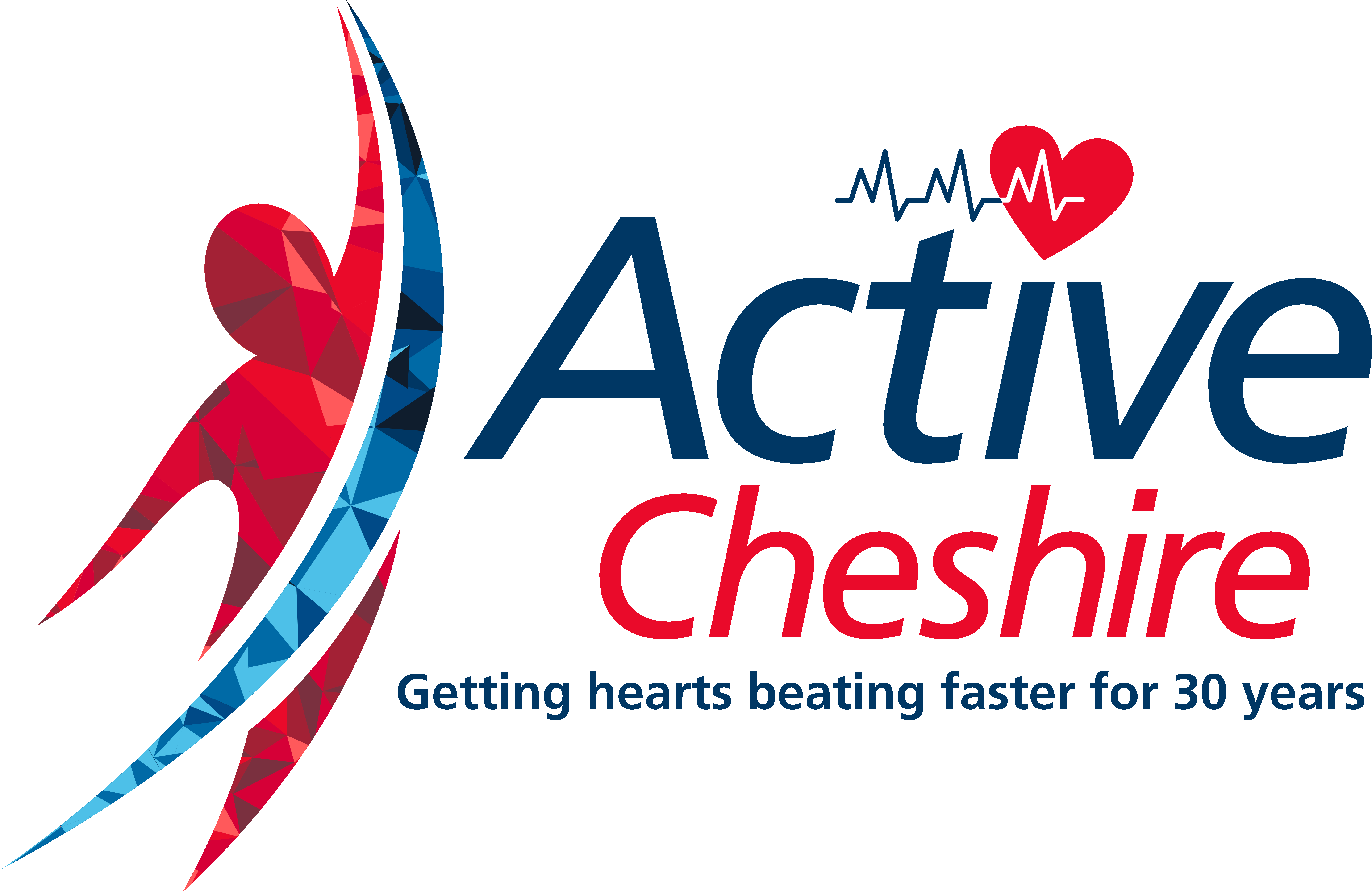 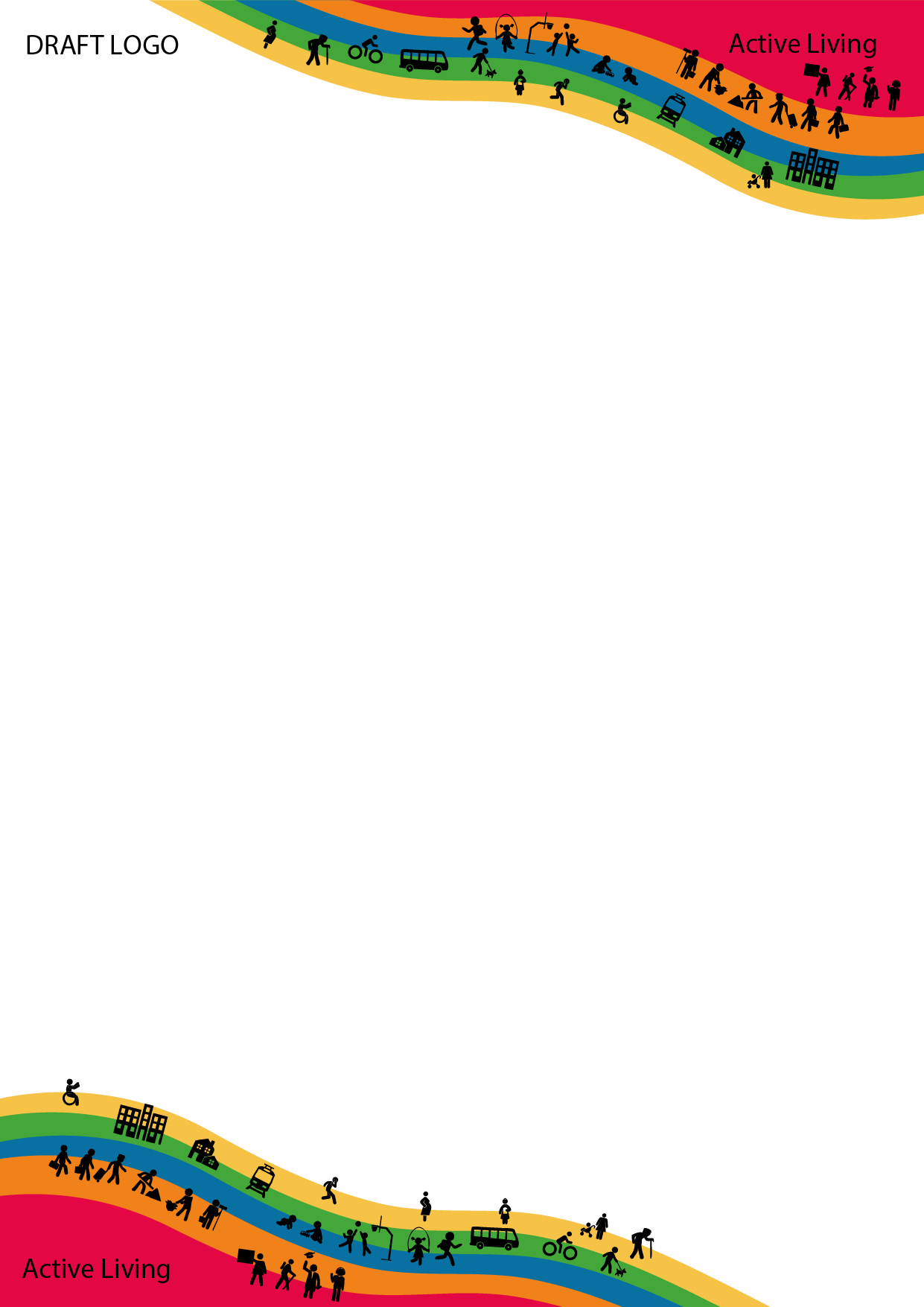 Lesson Plan 3 for P1 to P3
Class activity

Pupils will now have had the chance to discuss screen-free activities in class and carried out tasks for homework relating to screen-free activities.  Ask each pupil to feed back to the rest of the class what task/s they completed for their homework and what they enjoyed the most.
Explain to pupils it is important they take part in a balance of different screen-free & play activities e.g.  explorative play, active/energetic play, functional/manipulative/creative play, social play and pretend play.
Remind pupils screens are good for learning and connecting with family & friends.
Encourage pupils to keep up their screen-free activities that they enjoy and also to try out new screen-free activities their class peers enjoy too!
Encourage pupils to support their parent/guardian implement the steps to success on the schools Be Screen Smart pledge card sent home after session 2. Go over the steps to success with class.
         "Our school would like your family to join us and help promote the following at home”

Steps to success

Turn off TV & other electronic devices during mealtimes
Make sure media does not take the place of adequate sleep, physical activity and other behaviours essential to health
As a family, do activities together & have fun
Join a sports team, club or take up a hobby
Turn off all devices at night
Make all bedrooms tech-free zones: No TV, game consoles, tablets, smart phones & other portable devices."
Hand out Be Screen Smart Certificate!
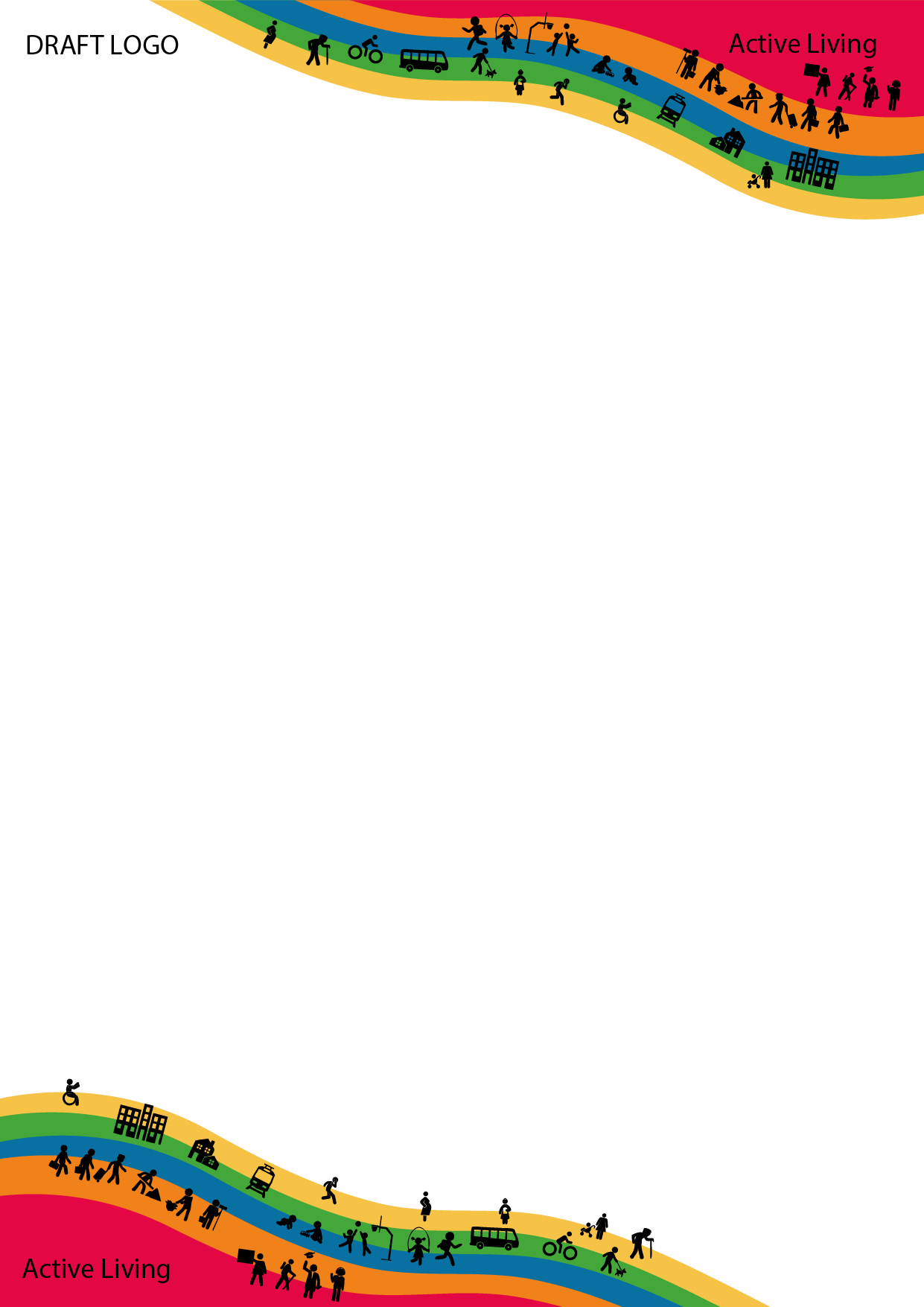 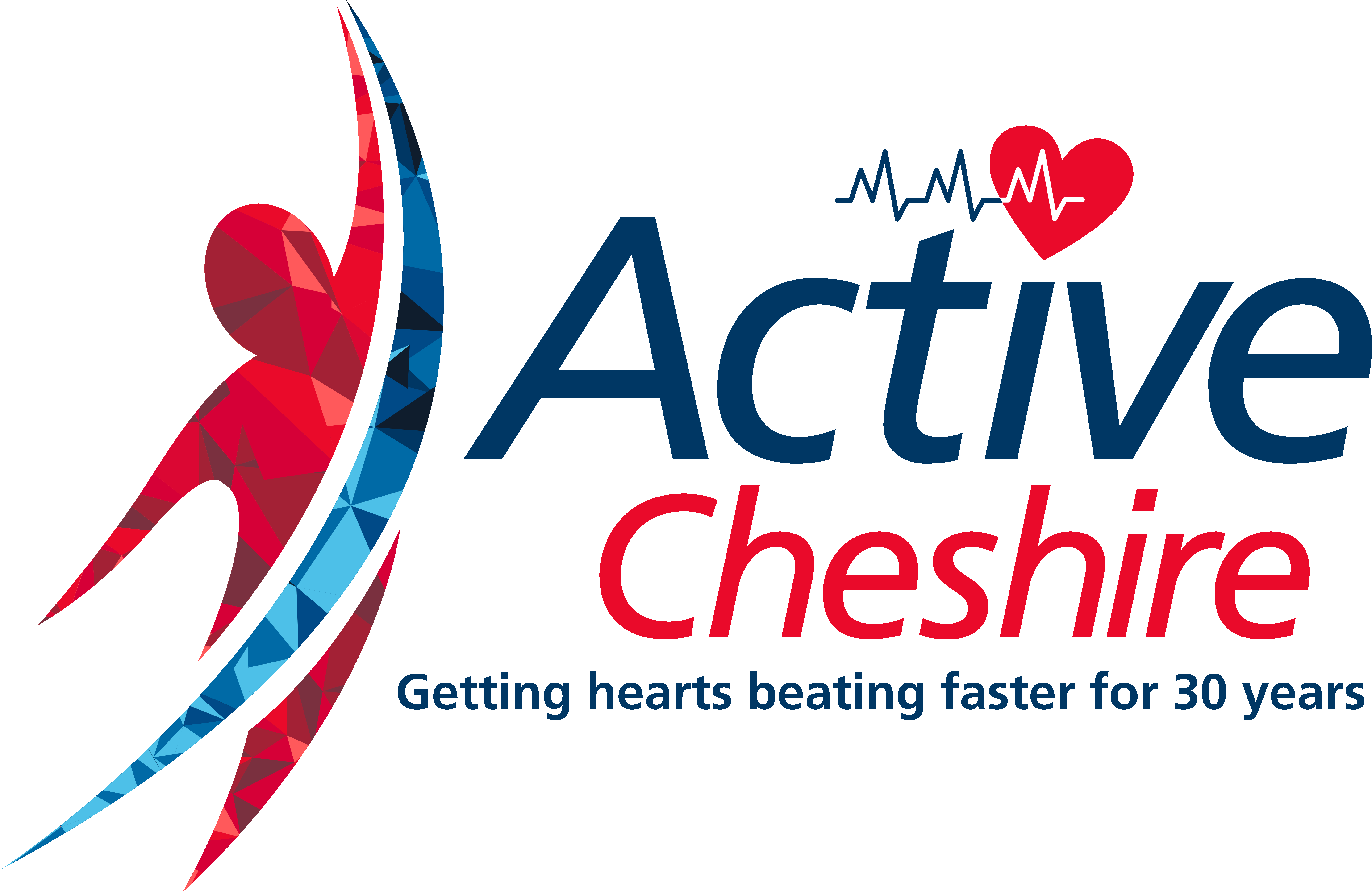